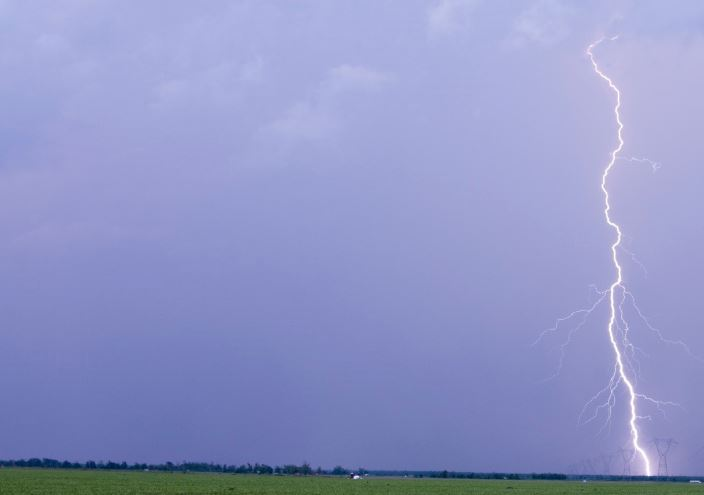 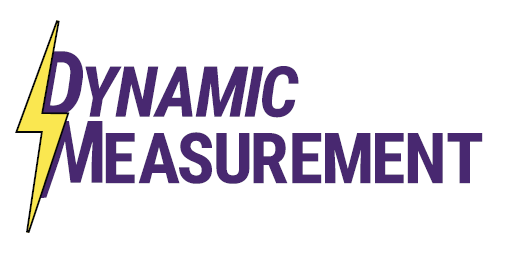 Lightning Analysis for creating geo-frameworks
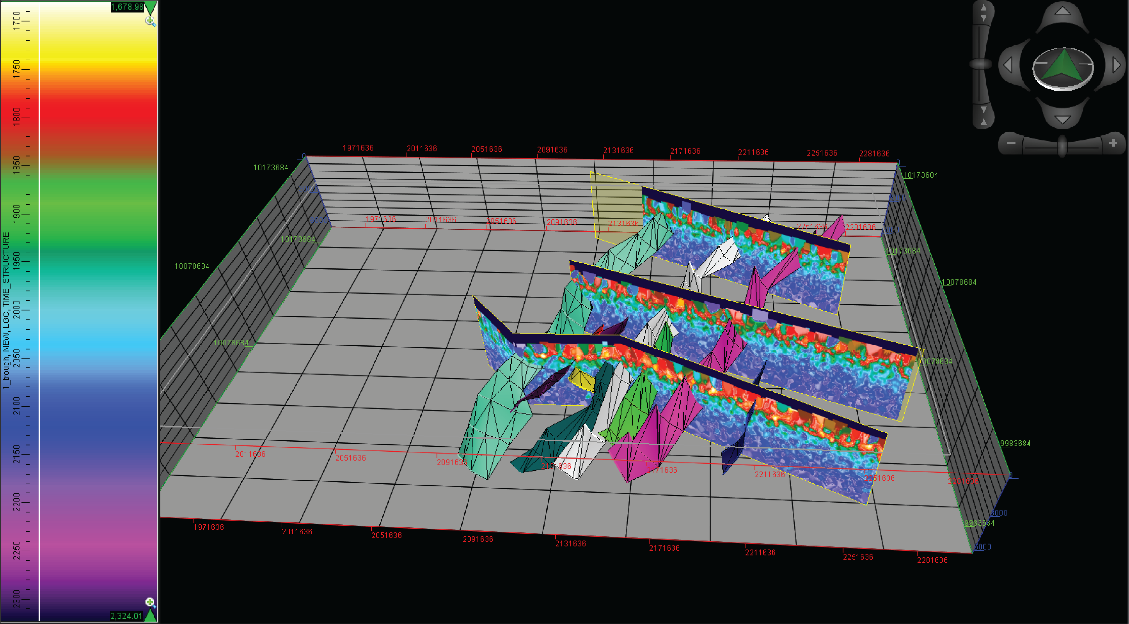 SunCity RockOn Rock Club
12 October 2019

H. Roice Nelson, Jr.
Dynamic Measurement LLC
12 October 2019
Copyright © 2019
Dynamic Measurement LLC.
SunCity RockOn Rock Club      1
[Speaker Notes: This presentation summarizes the latest status of using a new geophysical data type – lightning strike data analytics – for mapping faults and identifying exploration sweetspots.]
Career as geophysicist spent looking underneath the surface of the ground
Mobil Oil Seismic Crew in Mesquite in 1975 – High School Demonstration of Recording Truck – New York Times Science Writer
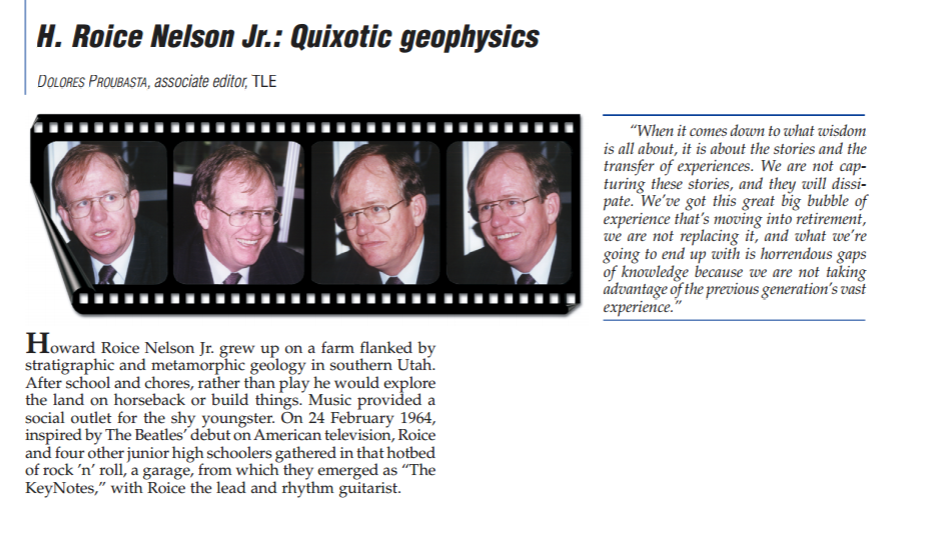 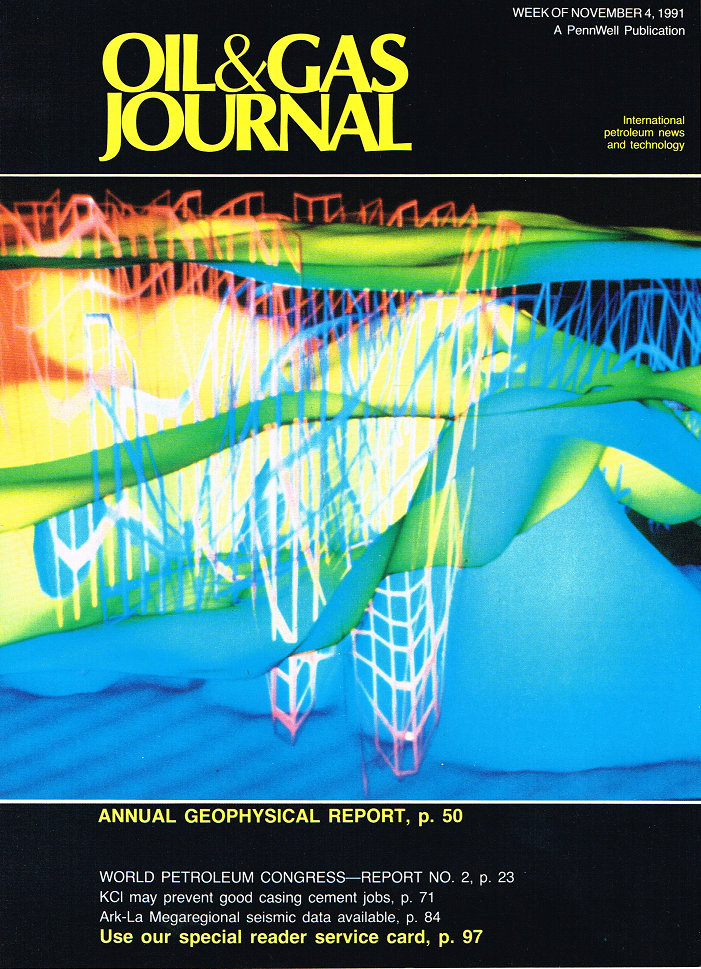 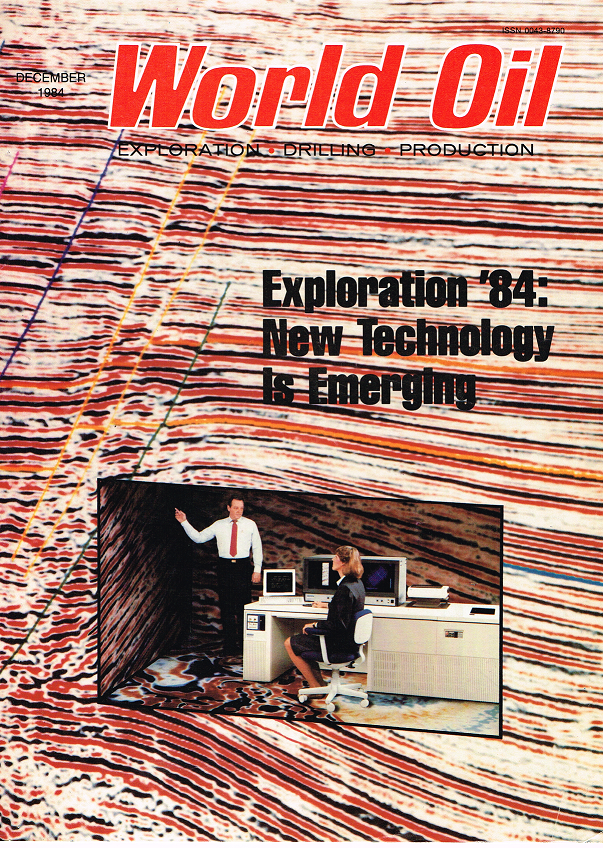 2003 The Leading Edge
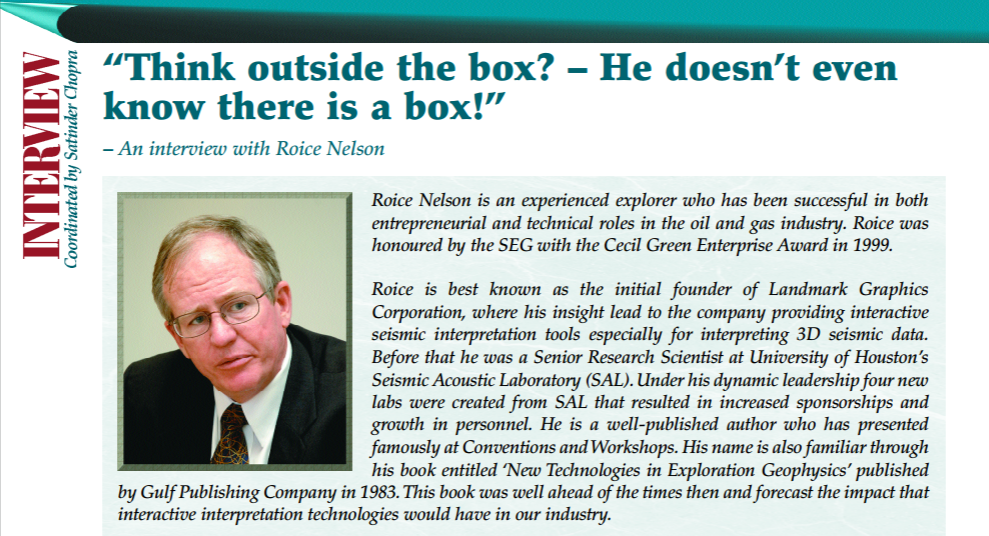 1991 O&G Journal Cover
1984 World Oil Cover
1983 NTEG Translated to Chinese
2008 CSEG Recorder
SunCity RockOn Rock Club        2
12 October 2019
Copyright © 2019
Dynamic Measurement LLC.
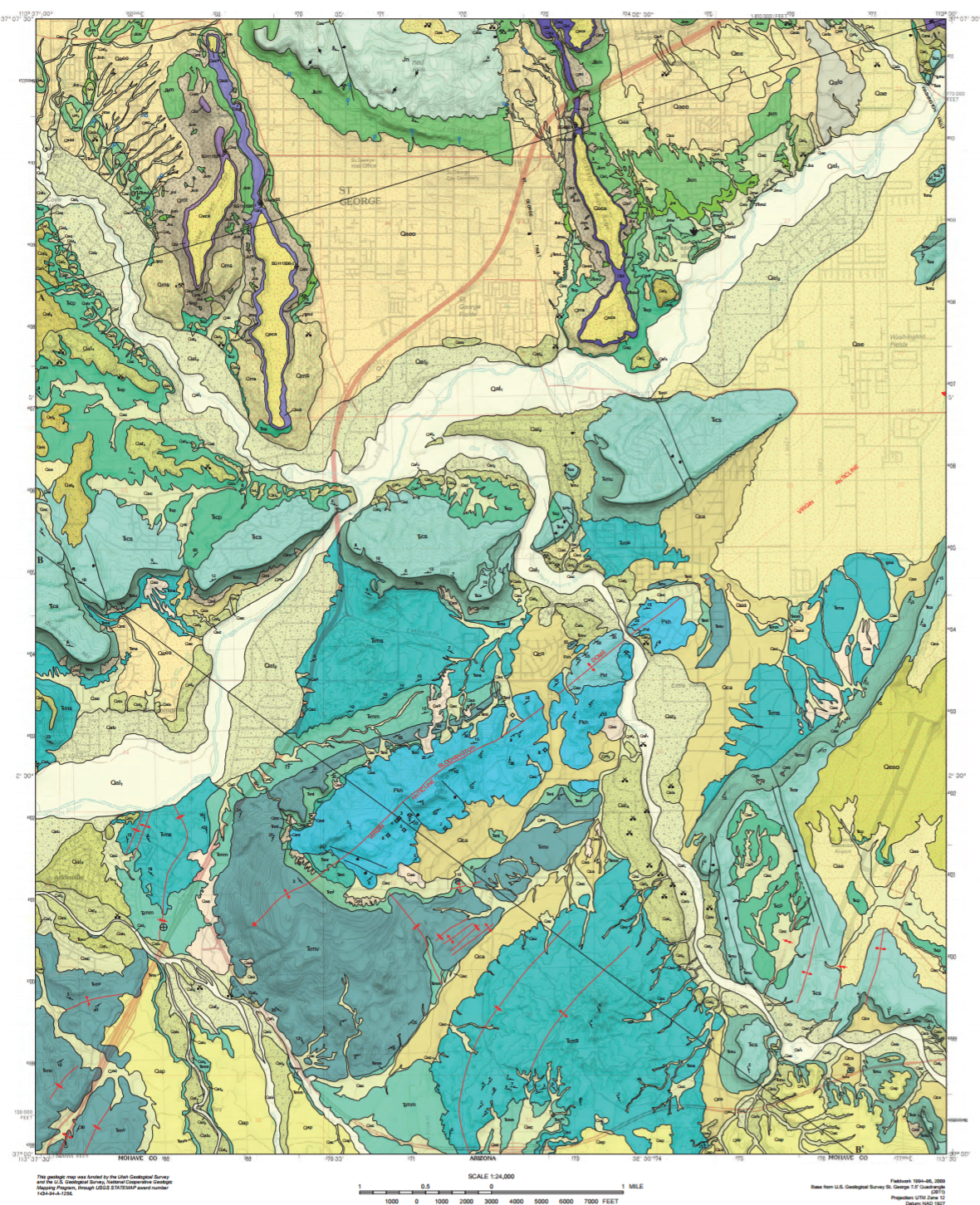 Identifying Places to Collect Unique Rocks,A Suggested Process:
Start with existing state geologic quads (this is the St. George Quad, ~ 60 square miles) or a 4-mile diameter SPOTsm (12.57 square miles);

Purchase lightning data maps and volumes (~$60,000 for 60 square miles or $9,600 for SPOTsm lightning analysis);

Map faults with potential hydrothermal alteration;

Integrate data types and local knowledge; 

Go exploring in the field.
SunCity RockOn Rock Club        3
12 October 2019
Copyright © 2019
Dynamic Measurement LLC.
Lightning Density Maps show where to look forLodestone
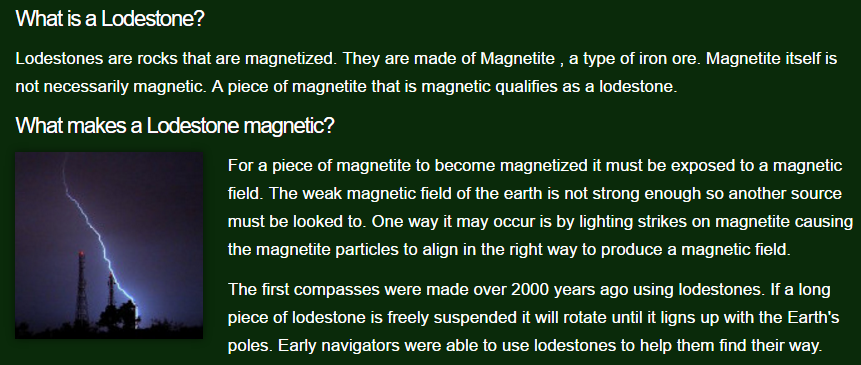 SunCity RockOn Rock Club        4
12 October 2019
Copyright © 2019
Dynamic Measurement LLC.
Lodestone Examples
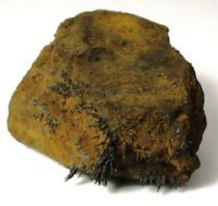 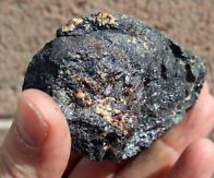 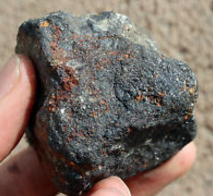 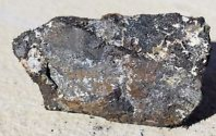 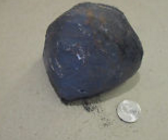 Utah is a major source of iron ore and in particular, natural magnetic ore called lodestone or magnetite. These particular specimens both very rich in iron, making them magnetic.
SunCity RockOn Rock Club        5
12 October 2019
Copyright © 2019
Dynamic Measurement LLC.
Fulgurites are fused sand from lightning strikes
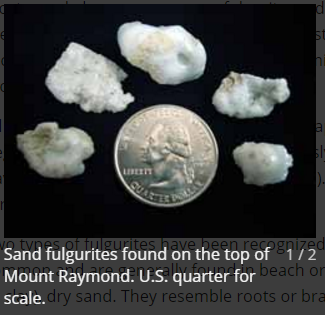 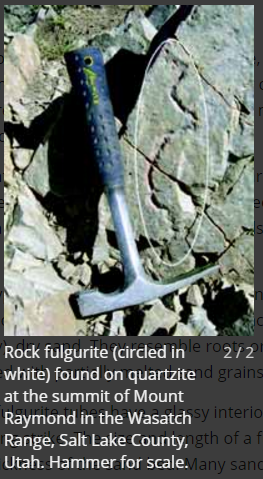 SunCity RockOn Rock Club        6
12 October 2019
Copyright © 2019
Dynamic Measurement LLC.
Smoky Quartz vugs tie hydrothermal alteration
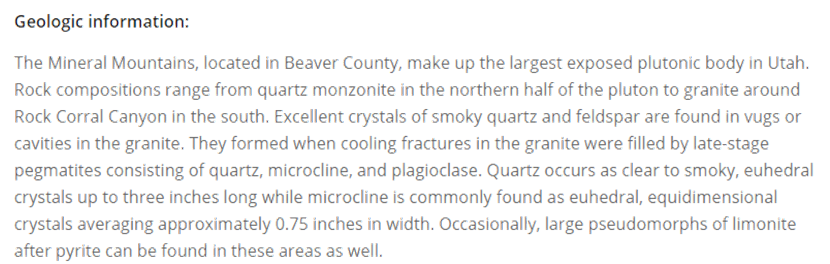 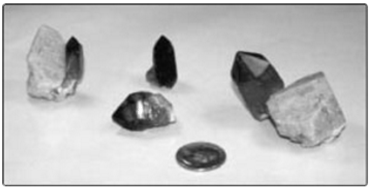 SunCity RockOn Rock Club        7
12 October 2019
Copyright © 2019
Dynamic Measurement LLC.
Sunstones and Topaz deposits are associated with lightning mappable underground geologic processes
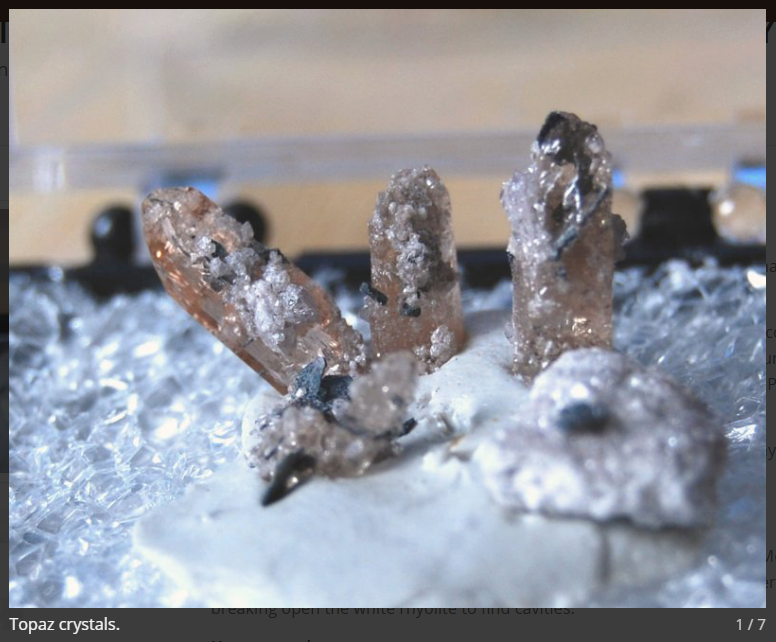 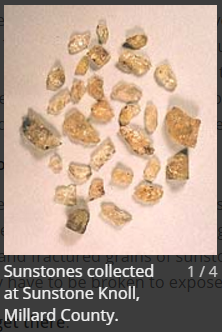 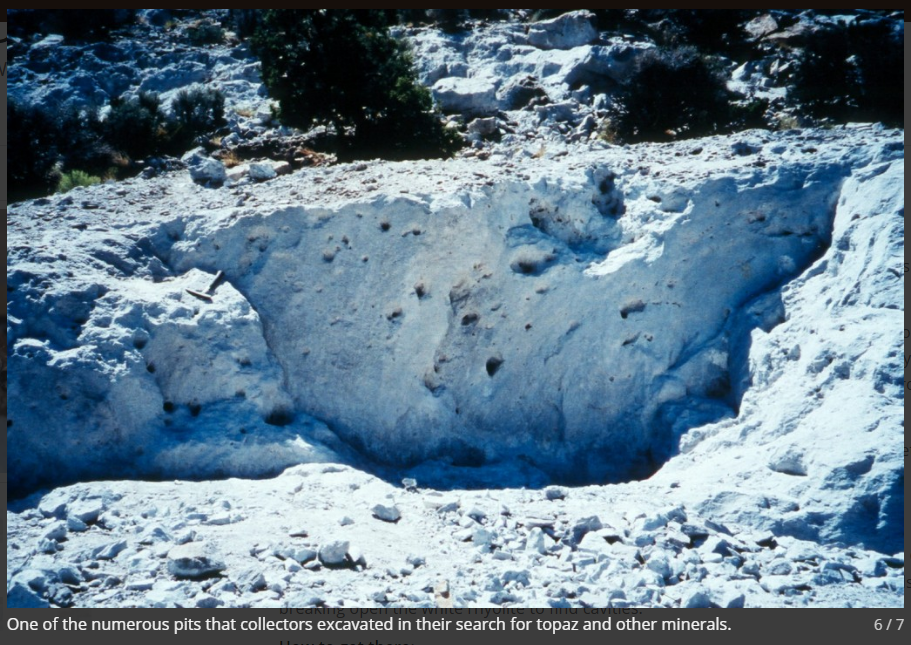 SunCity RockOn Rock Club        8
12 October 2019
Copyright © 2019
Dynamic Measurement LLC.
Predicting sites of volcanics,mineralization, & alteration
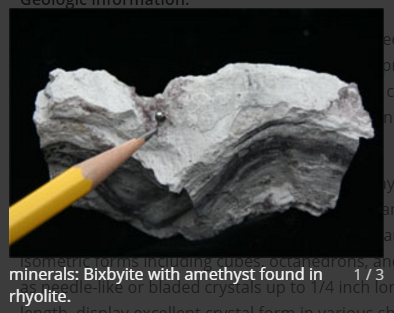 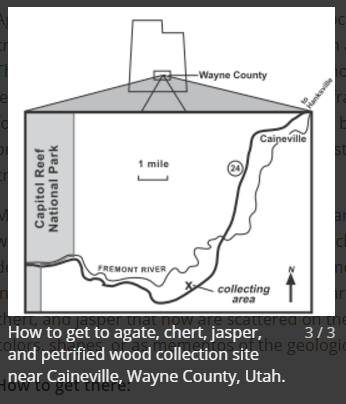 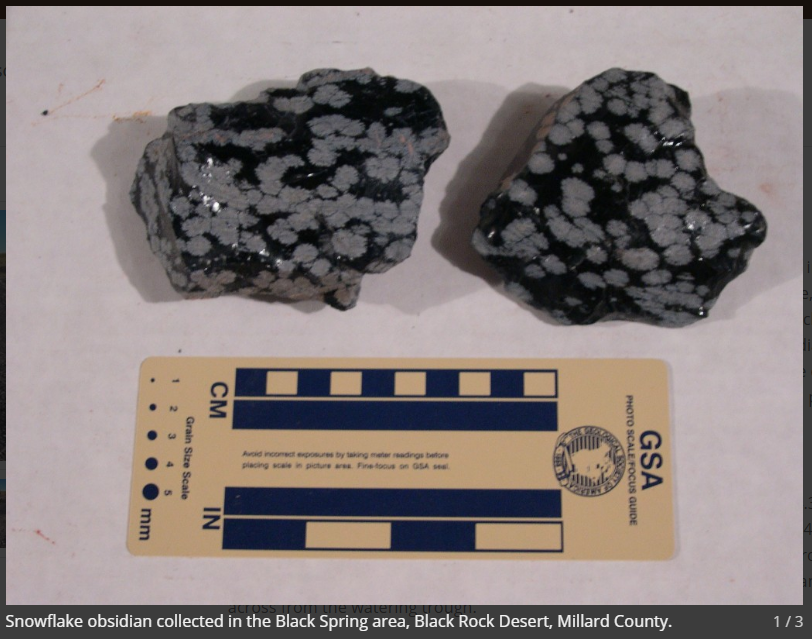 SunCity RockOn Rock Club        9
12 October 2019
Copyright © 2019
Dynamic Measurement LLC.
Where sedimentary rocks with fossils outcrop can be predicted fromlightning volumes
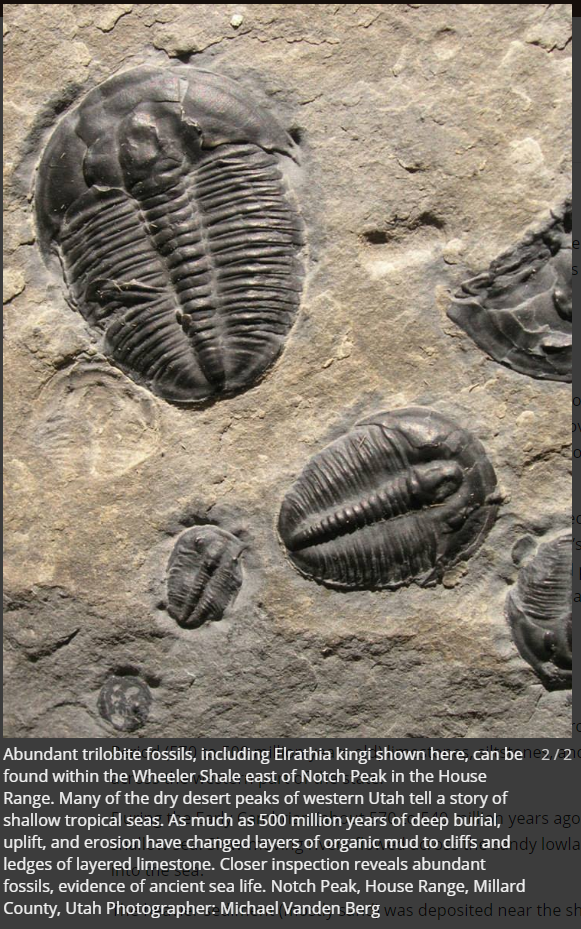 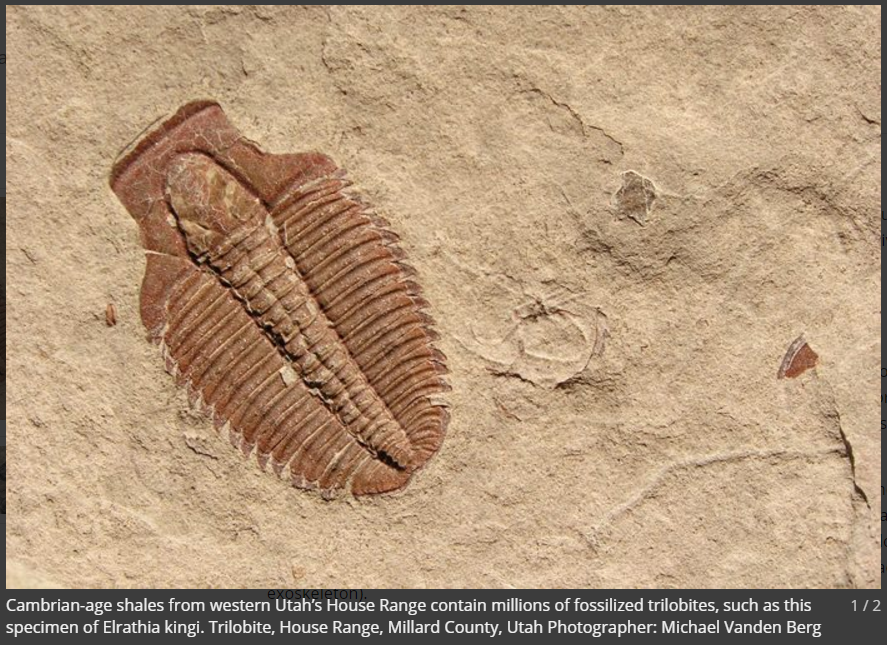 SunCity RockOn Rock Club        10
12 October 2019
Copyright © 2019
Dynamic Measurement LLC.
Red & Green Beryl are a direct result of hydrothermal alteration
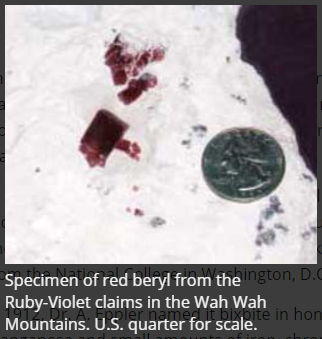 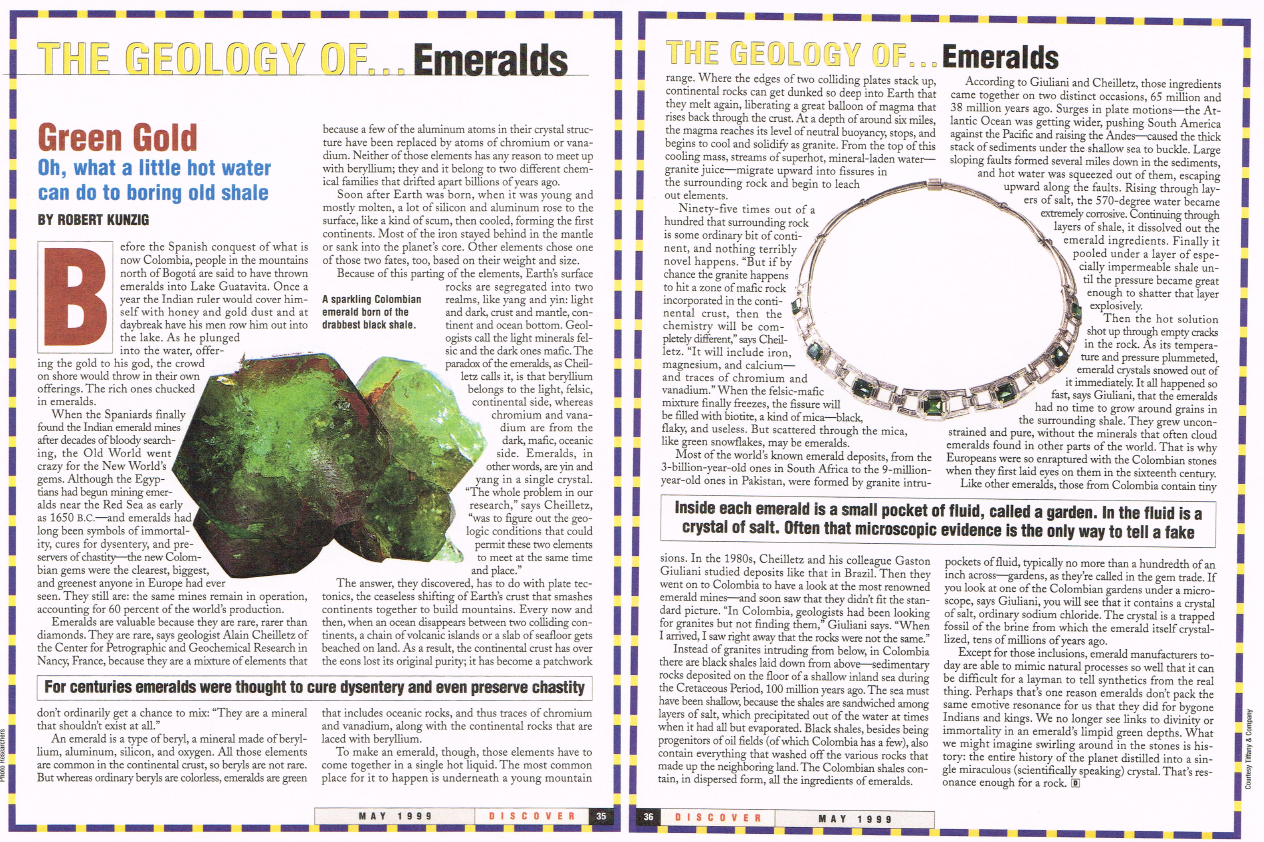 SunCity RockOn Rock Club        11
12 October 2019
Copyright © 2019
Dynamic Measurement LLC.
Lightning Analysis Started with 2 Questions:
1. Can lightning hit twice at the same place?
2. Does this mean there is oil on my property?
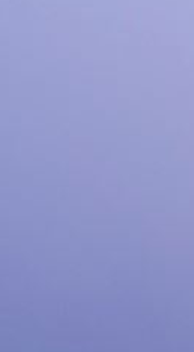 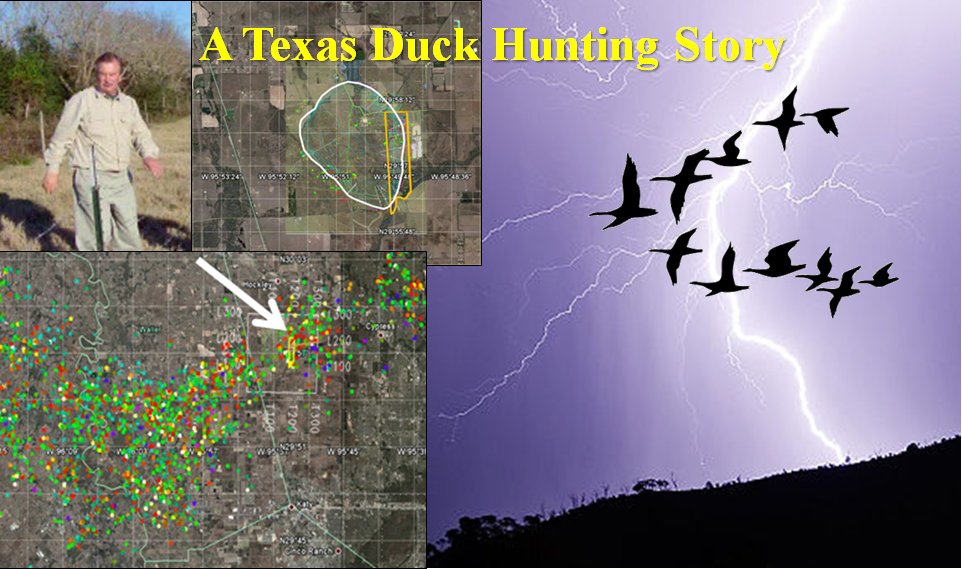 Strikes from 1 storm (colors Peak Current ) 27 Sep 2011, Hockley Dome, Harris County, TX
Copyright © 2019
Dynamic Measurement LLC.
SunCity RockOn Rock Club        12
12 October 2019
The Answer to Both Questions is Yes!
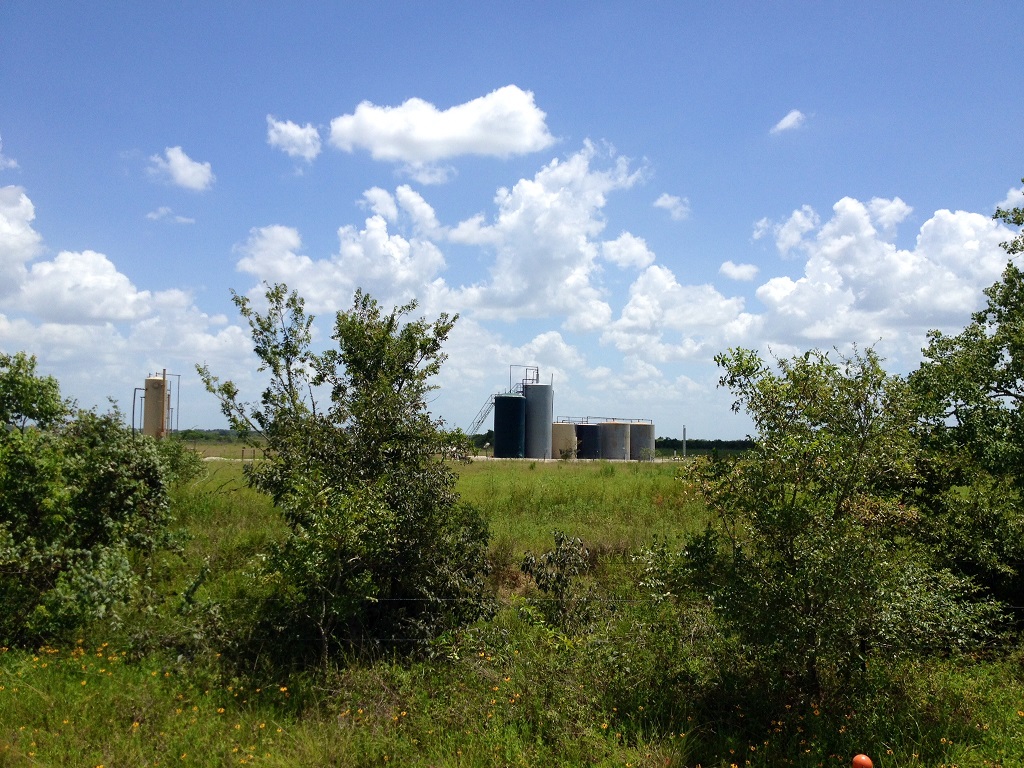 The answer to the first question is “yes,” lightning strikes cluster and the clusters are consistent over time.
The answer the second question is “there is oil here,” as shown by the tanks now at the location of the lightning strikes raising the questions.
SunCity RockOn Rock Club        13
12 October 2019
Copyright © 2019
Dynamic Measurement LLC.
Presentation Outline
Milam County Texas apparent-resistivity Volume
Introduction and Context

Lightning Occurs Everywhere

Lightning Database Analytics

Lightning Analysis & Attributes

Rock Property & Attribute Maps & Volumes

Texas, Louisiana, Michigan, Arizona, California, Utah, & Nevada Examples
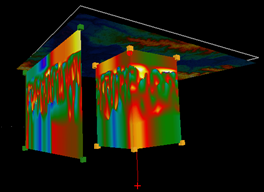 12 October 2019
Copyright © 2019
Dynamic Measurement LLC.
SunCity RockOn Rock Club        14
[Speaker Notes: The presentation is divided into 5 sections, as listed above.]
1. Lightning Occurs Everywhere	8+ years of data in GLD-360 database
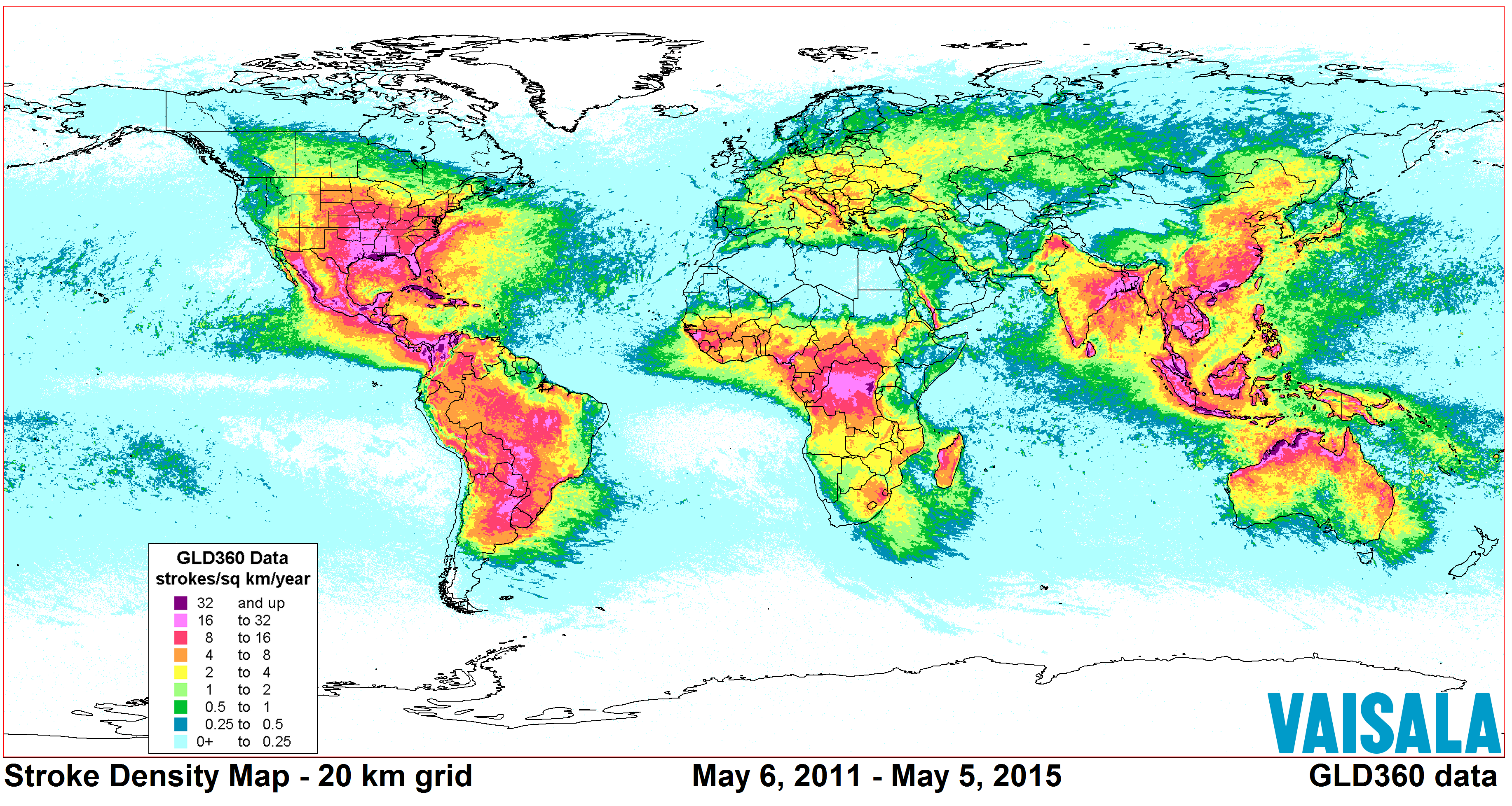 SunCity RockOn Rock Club        15
12 October 2019
Copyright © 2019
Dynamic Measurement LLC.
[Speaker Notes: Lighting occurs everywhere, as shown in this worldwide map of lightning density. This data is from Vaisala’s private GLD-360 (Global Lightning Database), which has been collecting data for the last 5 years. GLD-360 data is based on VLF (Very Low Frequency) sensors, and has less resolution than data collected LF (Low Frequency) sensors. It also does not include some of the attributes collected with other lightning detection networks.]
The U.S. has the most complete database20+ Years of Data in the NLDN Data Base
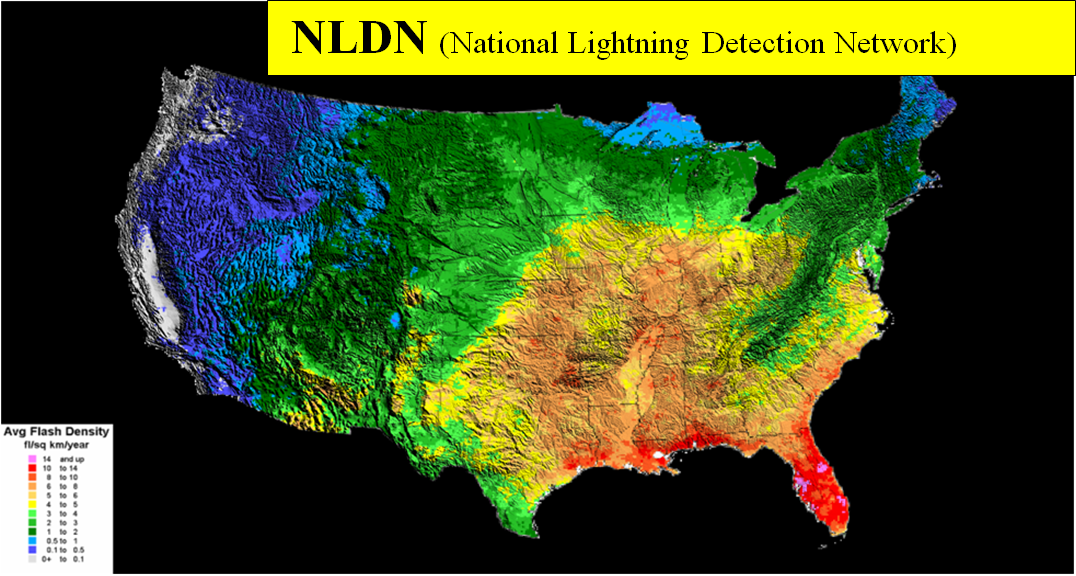 Originally Collected for Insurance, Meteorology, and Safety Reasons
SunCity RockOn Rock Club        16
12 October 2019
Copyright © 2019
Dynamic Measurement LLC.
[Speaker Notes: The North American Lightning Detection Network (NALDN ) is comprised of the private National Lightning Detection Network (NLDN) shown above, and the public Canadian Lightning Detection Network (CLDN) in Canada. This network of sensors was started in the early 1980’s, approximately the same time we started Landmark Graphics Corporation. Dr. Richard Orville, who was a professor at the University of New York at Albany and who proved it was possible to triangulate lightning strike locations, explained how interesting this data was to insurance companies. At the time, about 60% of insurance claims on houses people said were burned down by lightning were fraudulent or misrepresented. Today the NLDN is mostly funded by insurance, meteorology weather forecasting, and airport and golf course safety industries. The map above shows the density of lightning strikes recorded by the NLDN. Note the low density of strikes across the Snake River Plains volcanic flows. This is an example showing there is a relationship between geology and lightning strike locations.]
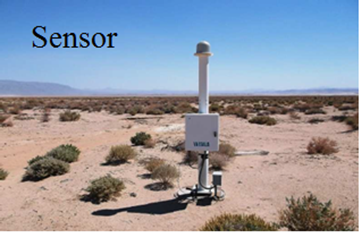 Sensors Measure Direction to Strike & Lightning AttributesStrike Triangulated & Measurements Reconciled
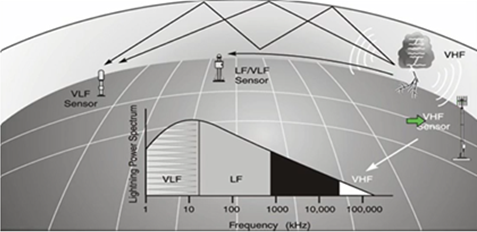 Vaisala: Martin Murphy 
2016 Webinar used with permission
SunCity RockOn Rock Club        17
12 October 2019
Copyright © 2019
Dynamic Measurement LLC.
[Speaker Notes: The VLF/LF sensors used to record lightning strike attributes are about 6 feet tall. When there is a lightning strike, it sends out an electromagnetic pulse. The clicks you have heard on an AM radio during a lightning storm are lightning strikes. The sensors measure magnetic inclination to give the direction. Direction coupled with time allows locations to be triangulated.]
Vaisala’s  NLDN Lightning Detection Network
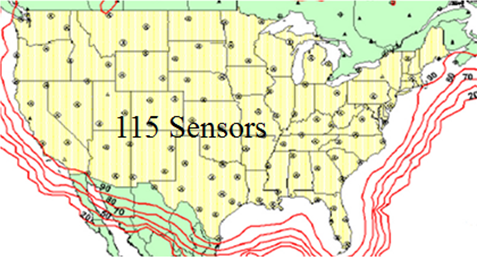 In Texas 12-24 sensors record each lightning strike

Location Accuracy: 
150-600 feet

Lineament Accuracy: 
10-100 feet
From 2016 Vaisala Webinar: Martin Murphy,
used with permission
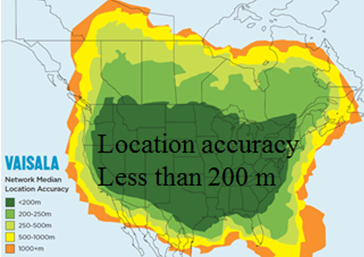 Geophysicists have used passive gravity, magnetic, and seismic measurements to understand the subsurface of the earth for decades. Using existing lightning strike databases expands this work.
12 October 2019
SunCity RockOn Rock Club        18
Copyright © 2019
Dynamic Measurement LLC.
[Speaker Notes: There are 115 lightning detection sensors in the NLDN, providing coverage across the continental United States. These sensors have a flash detection efficiency of over 95%. Horizontal accuracy is published as being less than 200 meters, and Dynamic Measurement has demonstrated this accuracy can be 50 meters or even 5 meters in some cases. This means the horizontal accuracy of lightning strike locations is similar to the trace location accuracy for a 3-D seismic survey. A typical lightning strike in Texas is recorded on 14 to 24 sensors, where some of the sensors are more than 300 miles away.]
2. Lightning Database Analytics
Typical projects have millions of lightning strikes.

To date all projects have tied subsurface control.

Attributes are measured or calculated for lightning strike locations, then contoured or gridded.

Lightning strike density and attribute values cluster, and these clusters are somewhat consistent over time, allowing the data to be stacked.

Lineaments, like fault scarps, have been mapped with 30 foot horizontal location accuracy.
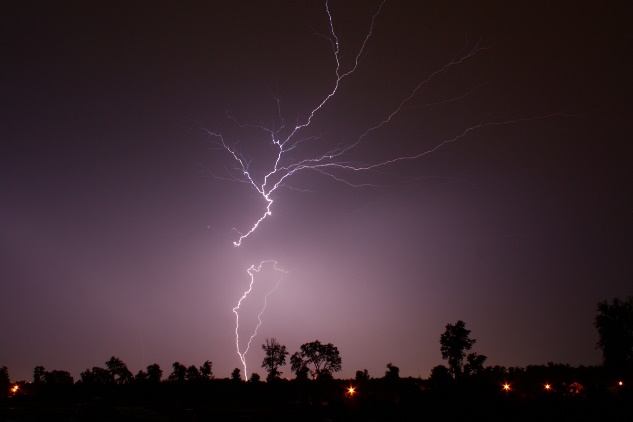 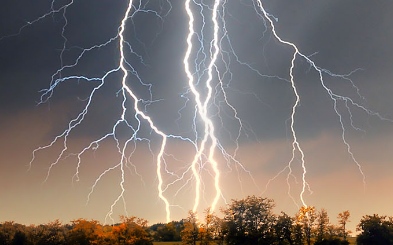 SunCity RockOn Rock Club        19
12 October 2019
Copyright © 2019
Dynamic Measurement LLC.
[Speaker Notes: A 214-square-mile lightning analysis projects in the Gulf Coast, where there are on average 26 lightning strikes per square mile per year, has 1,000,000 lightning strikes in the 18 year NLDN evergreen database. A project of the same size in the deserts of California will have 150,000 lightning strikes in the NLDN database. The results from datamining these amounts of data are remarkably good. Each project Dynamic Measurement has done to date ties available subsurface control. This is because, even though each lightning strike is different because of meteorological factors, the geology is consistent over time. Yet near surface soils change with water saturation. However, it is the geology beneath the weathering layer, which is where the telluric currents are, which impacts lightning strike locations. Remember, lightning is coming from 5,000 to 25,000 feet in the atmosphere, and water saturation from a rainstorm only impacts the first few feet of the weathering layer.  The fact that lightning strike density and lightning strike attribute values cluster, and these clusters are somewhat consistent over time, shows geologic control. Also lineaments, like fault scarps and stratigraphic pinchouts, have been mapped with 30 foot horizontal accuracy.]
Lightning Measurements
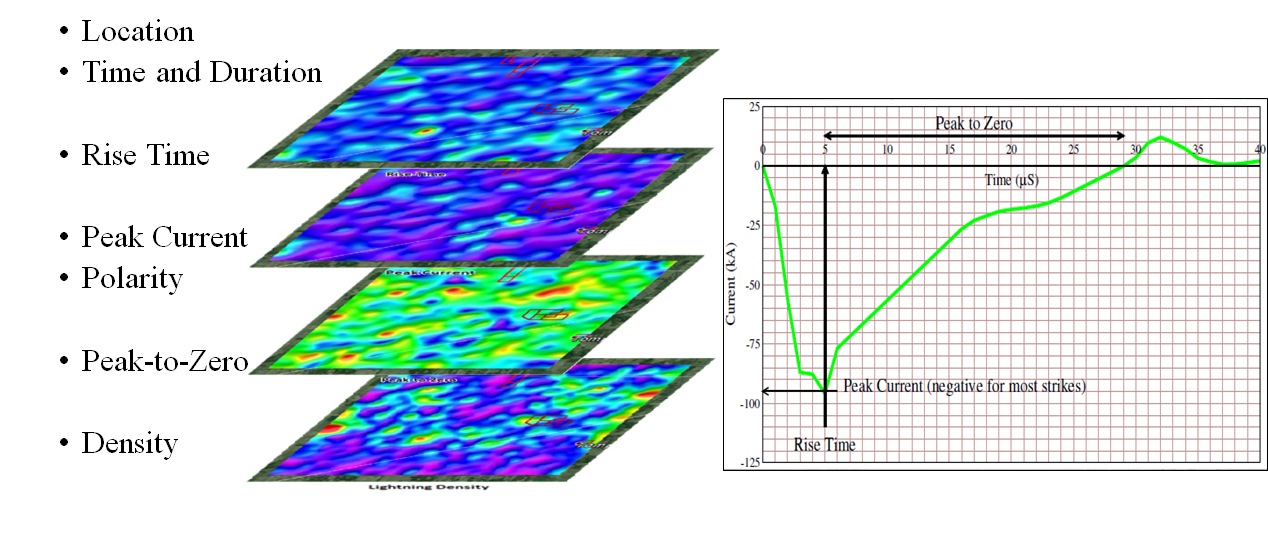 Other attributes calculated from these measurements.

The time of the lightning strike is correlated with solar and lunar tides.

Measurements separated by time.
SunCity RockOn Rock Club        20
12 October 2019
Copyright © 2019
Dynamic Measurement LLC.
[Speaker Notes: A pulse of energy travels out from each lightning strike. Data related to these pulses are collected by NLDN sensors and automatically combined to give a single set of recordings for each lightning strike. The sensors measure the beginning of an event to the nearest micro-second (10-6 seconds). The sensors have a magnetic inclination, which gives the direction of the pulse. Triangulating these measurements, somewhat similar to the way earthquake locations are triangulated from multiple sensors, provides a location. Rise-Time starts once the electrical energy exceeds the background electrical noise on multiple sensors for a specific time. Rise-Time ends with Peak Current. This Peak Current has polarity and can be positive or negative. Most lightning strikes are negative, and come from the base of clouds forming a thunderstorm. Positive strikes tend to come at the end of a storm and to come from the top of the clouds. Peak-to-Zero is the time from Peak Current to when the energy returns to the background electrical noise. These values are gridded, averaged within cells, and mapped to create the top three maps above (Rise-Time, Peak Current, and Peak-to-Zero). These maps were generated for a project in Michigan. The bottom map above is generated by counting the number of strikes which occur in a specific sized grid cell, and summing this number to create a map of lightning strike density.]
3. Lightning Analysis & Attributes
Analysis area selected.
Patented Processes produce maps and volumes of derived rock properties and lightning attributes.
Existing geology and geophysics integrated with new data.
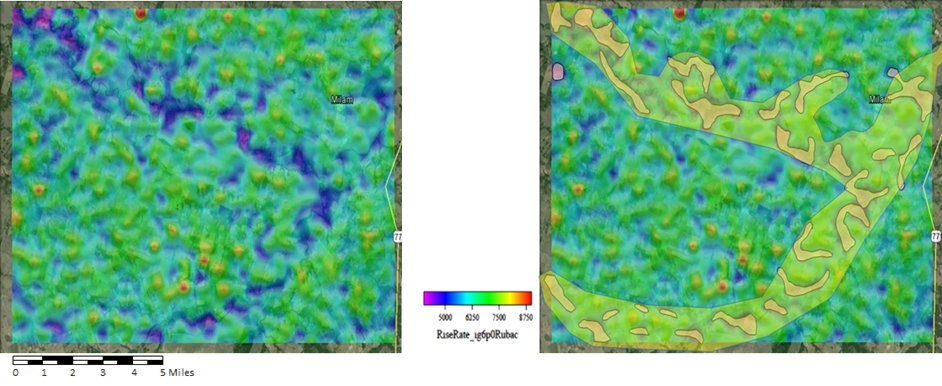 Lightning Attribute: Rate of Rise-Time – Milam County, Texas
SunCity RockOn Rock Club        21
12 October 2019
Copyright © 2019
Dynamic Measurement LLC.
[Speaker Notes: The Lightning Analysis Process starts with selecting an area to evaluate. Lightning data is ordered over this area. Once the data are received, a series of patented, patent-pending, and trade-secret processes are run on this data to clean the data and produce rock property and lightning attribute maps and volumes. The left map above shows the rate-of-rise-time (first derivative of the Rise-Time) over a project area in Milam County, TX.  An interpretation of this area shows probable near-surface point bars close to the surface where the confluence of two rivers in Milam County occurs. Once the maps (xyz, pdf, and kmz files) and volumes (SEG-Y or voxel ASCII files) are generated, the lightning-derived data are loaded into a standard geophysical workstation and integrated with other available data like wells, seismic, gravity, and aeromagnetics.]
Dynamic Measurement LLC Patent 1Method for locating sub-surface natural resources
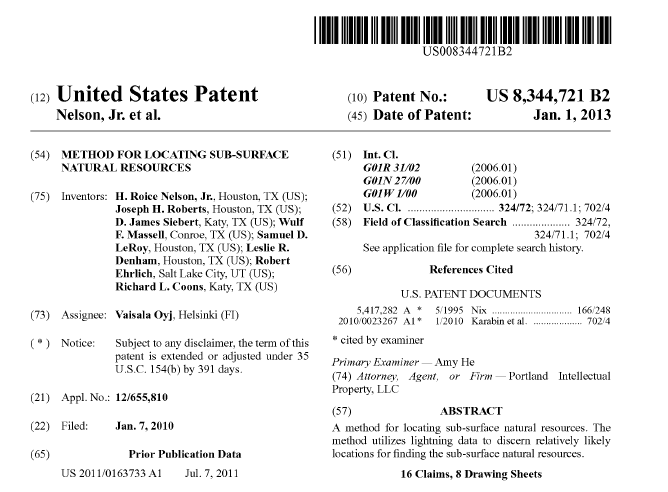 Natural Resources defined as:
Diamonds;
Other Gemstones;
Gold;
Silver;
Copper;
Other Minerals;
Geothermal Deposits;
Oil;
Gas;
Water; &
Other sub-surface natural resources sharing inherent similarities.
SunCity RockOn Rock Club        22
12 October 2019
Copyright © 2019
Dynamic Measurement LLC.
Dynamic Measurement LLC Patent 2Method for determining geological surface and subsurface resistivity
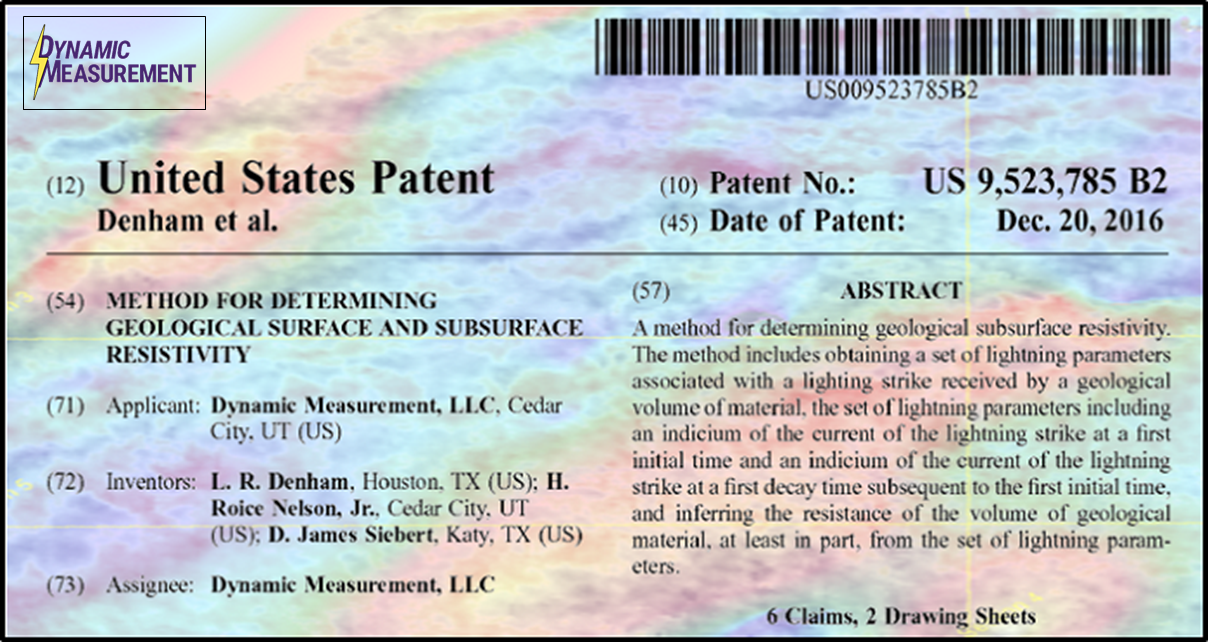 SunCity RockOn Rock Club        23
12 October 2019
Copyright © 2019
Dynamic Measurement LLC.
4. Rock Property & Attribute Maps & Volumes
Key Assumptions: 1. Lightning occurs when there is sufficient charge to bridge the capacitor.2. Lightning is affected by geology to a depth proportional to cloud height,      as derived from Peak Current
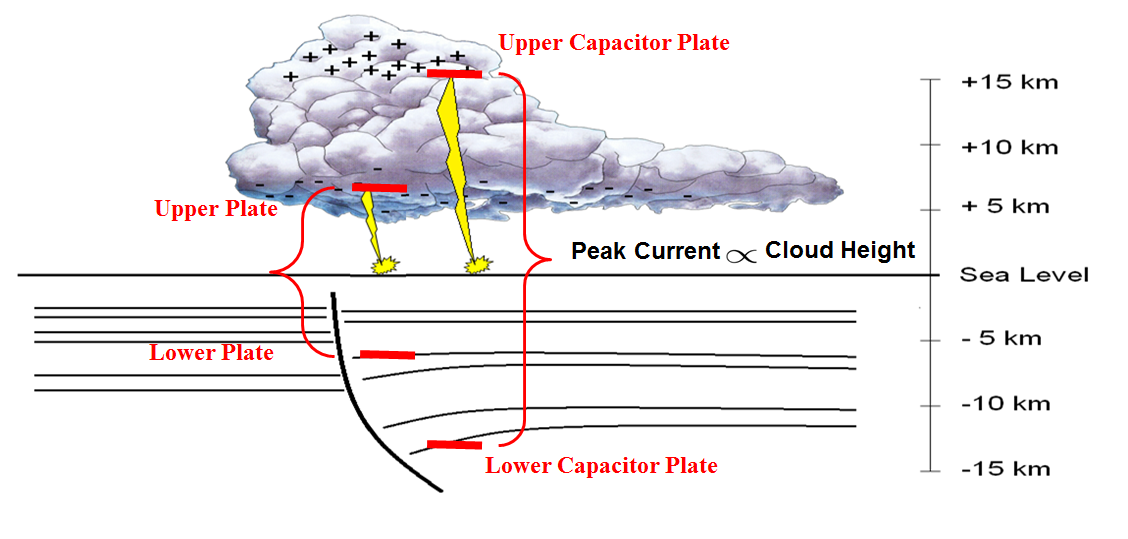 SunCity RockOn Rock Club        24
12 October 2019
Copyright © 2019
Dynamic Measurement LLC.
[Speaker Notes: Many assumptions are made when developing a new geophysical data type. We assume the strike locations are correct. We have demonstrated this visually and with calculations tied to radio towers and surface cutting faults. We assume there is a relationship between the geology and the recorded lightning attributes. This is demonstrated with map results. To calculate a depth component influencing recorded data, we first assume the Peak Current is proportional to the height of the cloud, which height is the capacitor distance the strike must bridge. The atmosphere is a very good insulator, with an electrical conductivity of 0.03-0.08 * 10-14 Siemens per Meter. Assuming a typical sedimentary rock has 5% porosity, the electrical conductivity of rocks is 5.0 * 10-4 Siemens per Meter, or about 1010 times the conductivity of air. It takes more Peak Current to bridge a larger capacitor distance. Our second assumption is that the depth telluric currents are influencing electrical currents in the atmosphere is mirrored around the surface of the earth.]
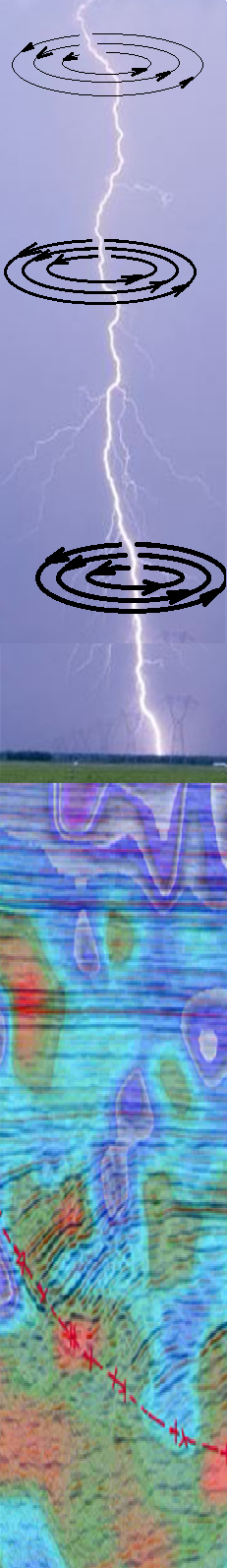 Relaxation Oscillator Physics and Lightning       (a giant neon tube)
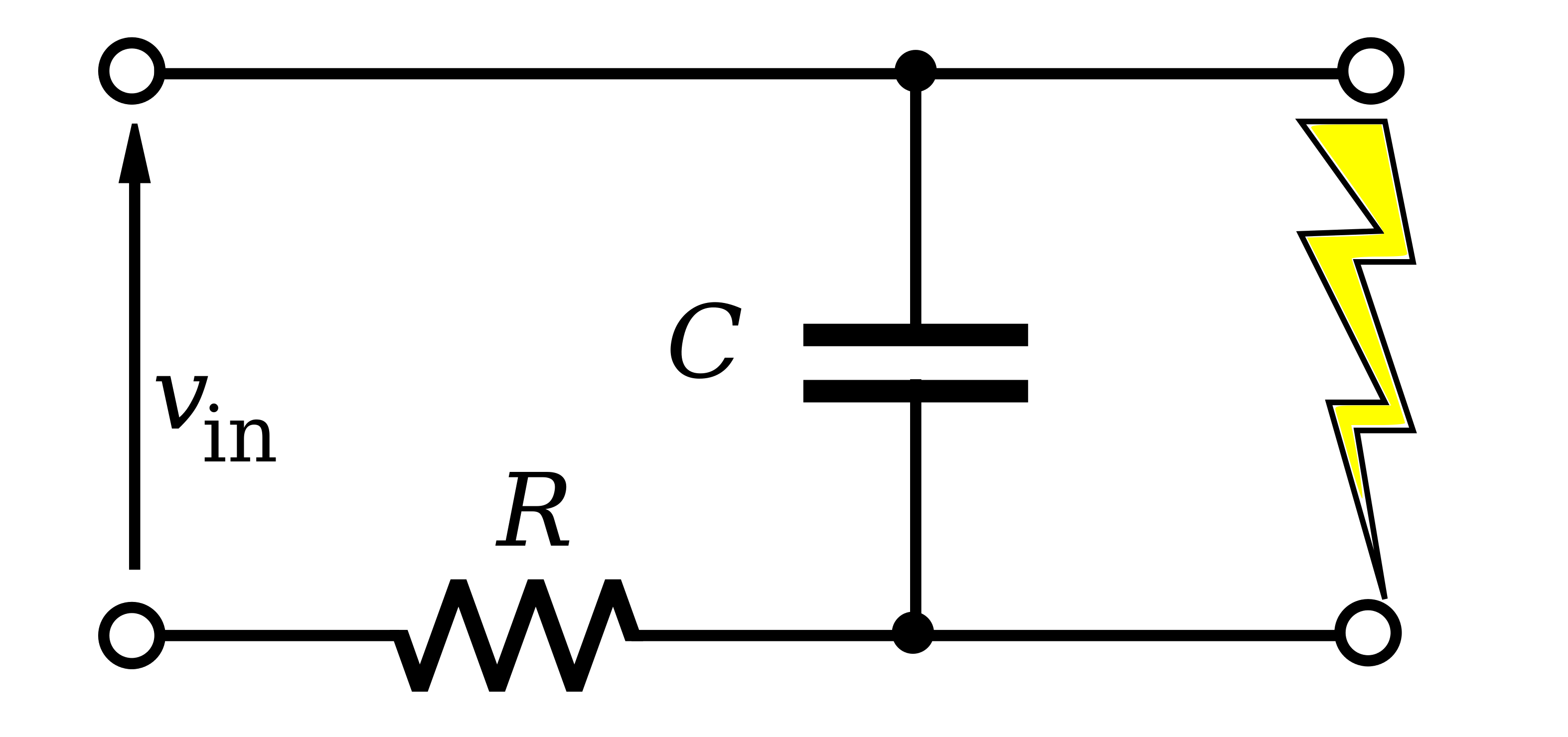 The atmospheric capacitor is like a relaxation oscillator
Just an additional resistance (R2) limiting the current
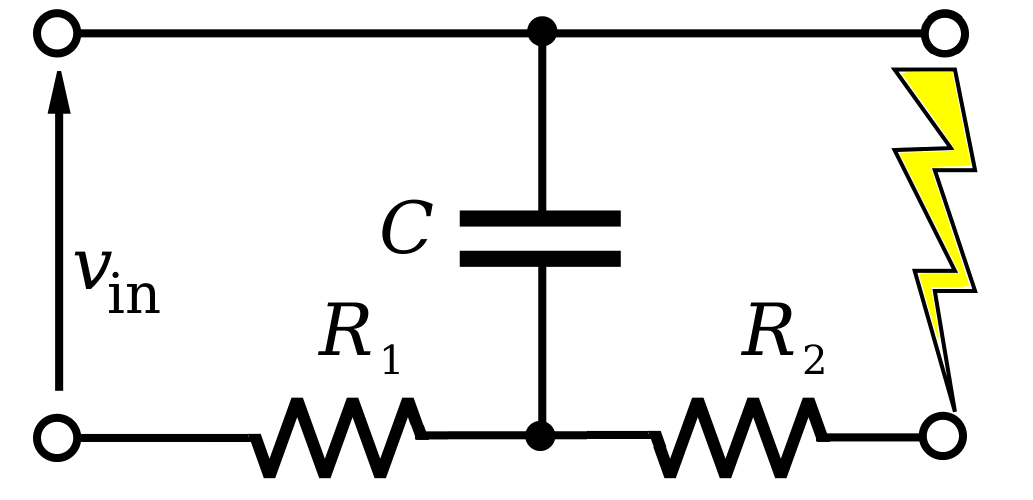 R2 is the resistance between the lightning strike point and the bottom plate of the capacitor
SunCity RockOn Rock Club        25
12 October 2019
Copyright © 2019
Dynamic Measurement LLC.
[Speaker Notes: One way to look at this is that a lightning strike is like current flowing along a wire. There is a magnetic field generated orthogonal to the flow of current. These currents are gigantic, on the order of 5 to 50 thousand amperes. The magnetic fields are what charge and interact with telluric currents in the subsurface, all the way to the Mohorovičić discontinuity. In terms of physics, lightning strikes can be compared to a relaxation oscillator, or a giant neon tube. With a neon light, current is built up from an input voltage until it flows through a resistor and builds up sufficient charge to bridge a capacitor. With lightning, there is an additional resistance, the resistance in the earth between the strike plate and the bottom plate of the capacitor, which is R2 in the diagram. R2 is calculated as the apparent resistivity in the lightning relaxation oscillator circuit.  We can place this calculated value at the surface, and average the values with a specified cell size to create a rock property map of apparent resistivity at the surface. Alternatively, we can place this calculated value in the subsurface at a depth proportional to the cloud height (Peak Current), and then placing thousands or millions of points in the subsurface, interpolate between them to create an apparent-resistivity rock property volume.]
Lightning and the Induced Polarization Effect
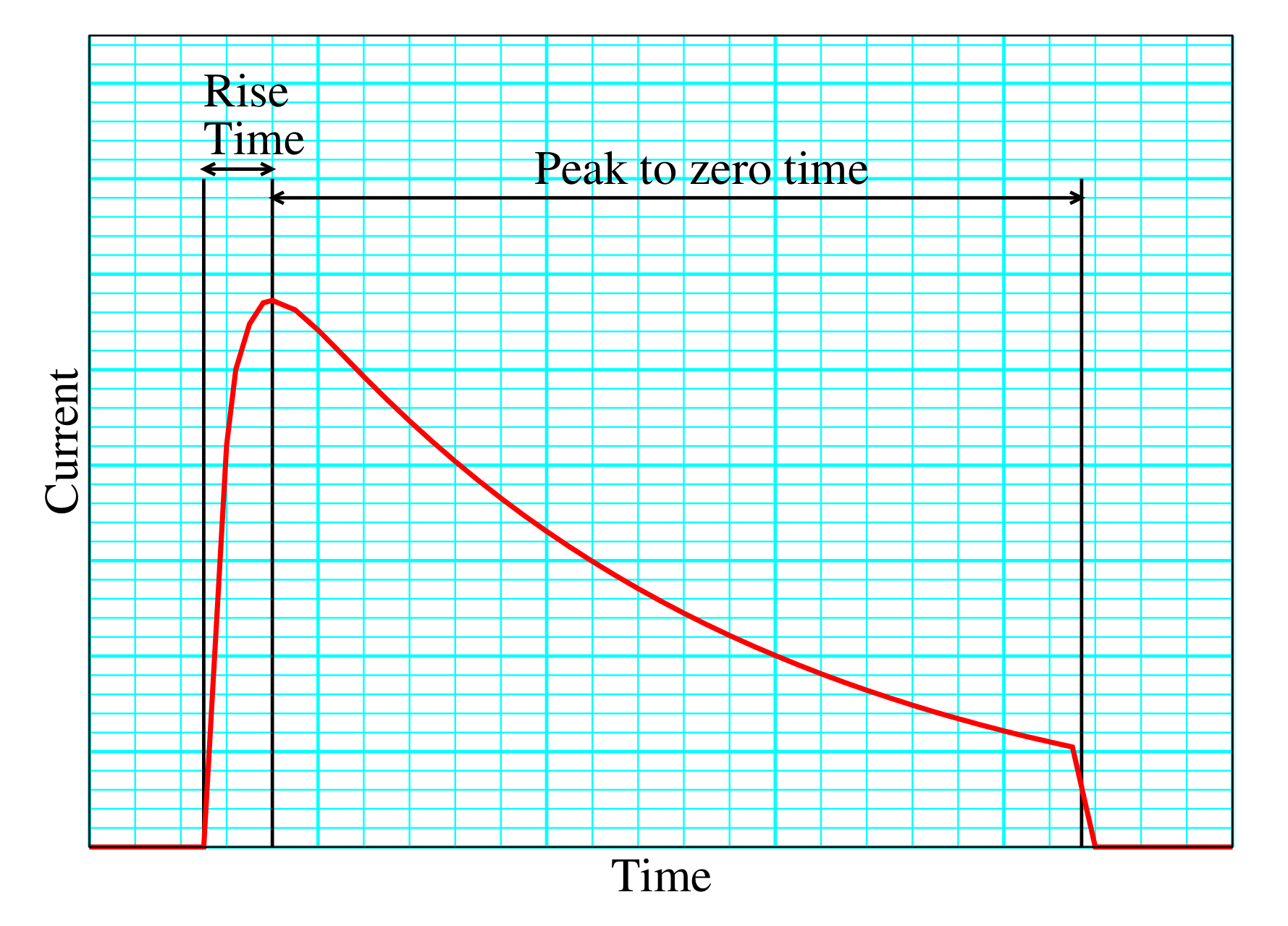 Lightning does not have a square waveform
But it does have a very steep onset
Variations in the onset as measured (rise-time) show the IP Effect
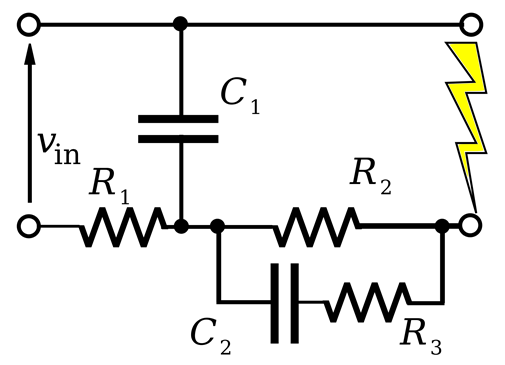 By treating this steep onset as charging a capacitor (C2) through a resistor (R3), an apparent capacitance can be calculated.
From the apparent capacitance a value for apparent permittivity can be calculated
SunCity RockOn Rock Club        26
12 October 2019
Copyright © 2019
Dynamic Measurement LLC.
[Speaker Notes: These concepts can be extended to calculate another rock property, apparent permittivity. The IP, or Induced Polarization effect, is an exploration method measuring the slow decay of voltage in the ground following the cessation of an excitation current pulse. This decay is due to the permittivity, or the capacitivity of 3-dimensional materials. Typically, the excitation current pulse is a square waveform. Lightning does not have a square waveform, but it does have a very steep onset. Variations in this steep onset are measured as Rise-Time, and show the IP effect. By treating this steep onset as the charging of a capacitor (C2) through a resistor (R3), an apparent capacitance can be calculated. From the apparent capacitance, a value for apparent permittivity can be calculated. These values can be averaged within grids at the surface to create maps of apparent permittivity, or placed in a position relative to their position in the subsurface, and interpolated to create an apparent permittivity rock property volume.]
5. Study Area around Corpus Christi, Texas
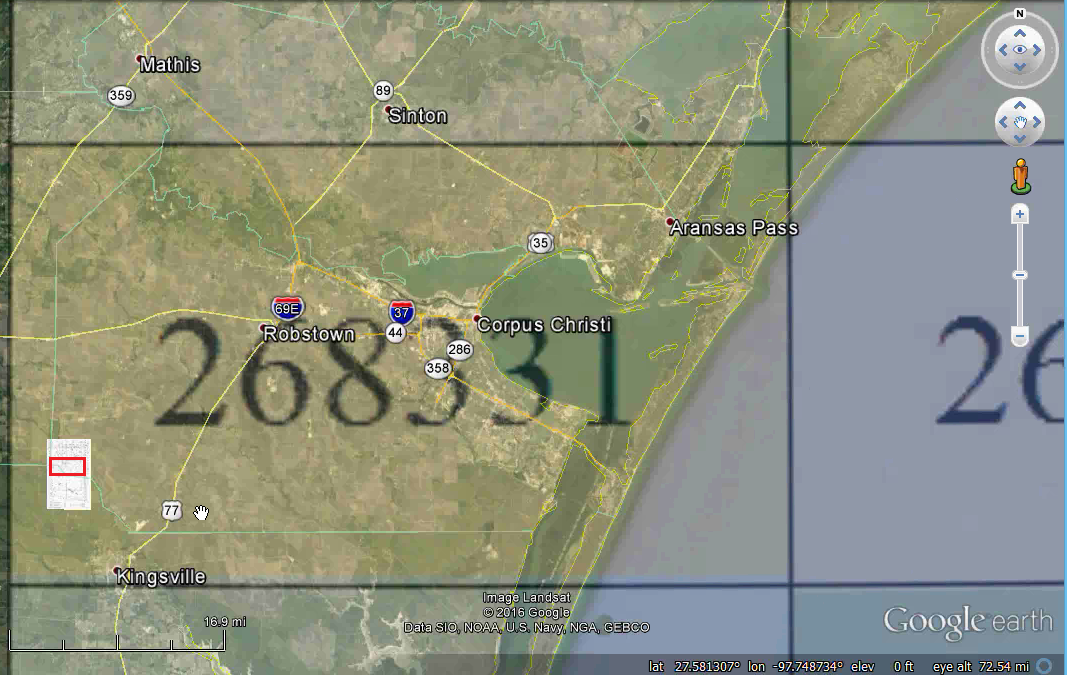 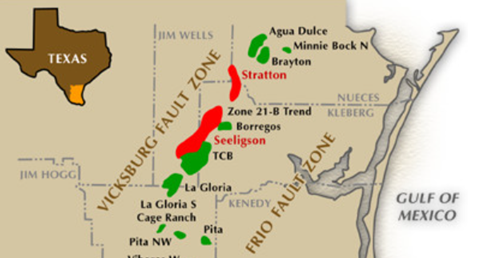 Stratton Field Levey et.al (1994), Hardage, 1996
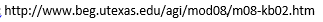 Copyright © 2019
Dynamic Measurement LLC.
SunCity RockOn Rock Club        27
[Speaker Notes: The Stratton seismic survey is located west of Corpus Christi Bay, as shown here. The approximately 70 x 20 mile area, labeled 268331, is the area a set of lightning-derived rock property and lightning attribute volumes were generated for this talk. This area includes both the BEG’s Stratton seismic survey, and three geologic cross-sections published by Tom Ewing at the BEG.]
Stratton Field calibration, South TX.
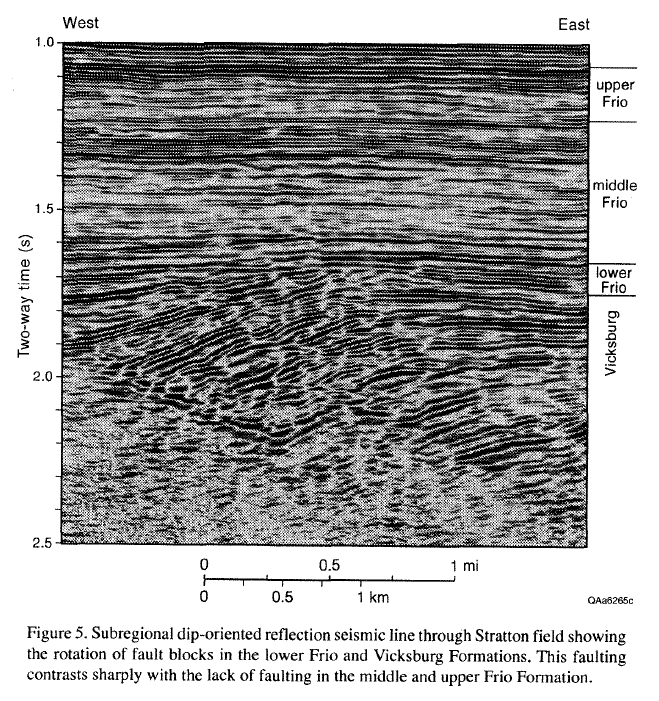 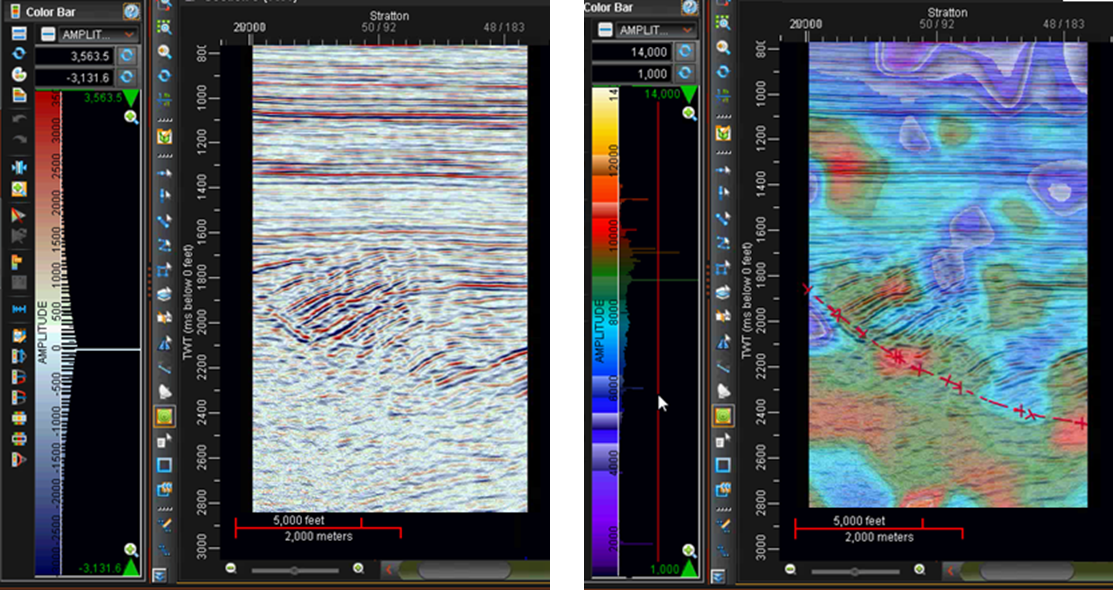 21 Aug 2019
SunCity RockOn Rock Club        28
Copyright © 2019
Dynamic Measurement LLC.
Resistivity Log Calibration, Stratton Field, South TX
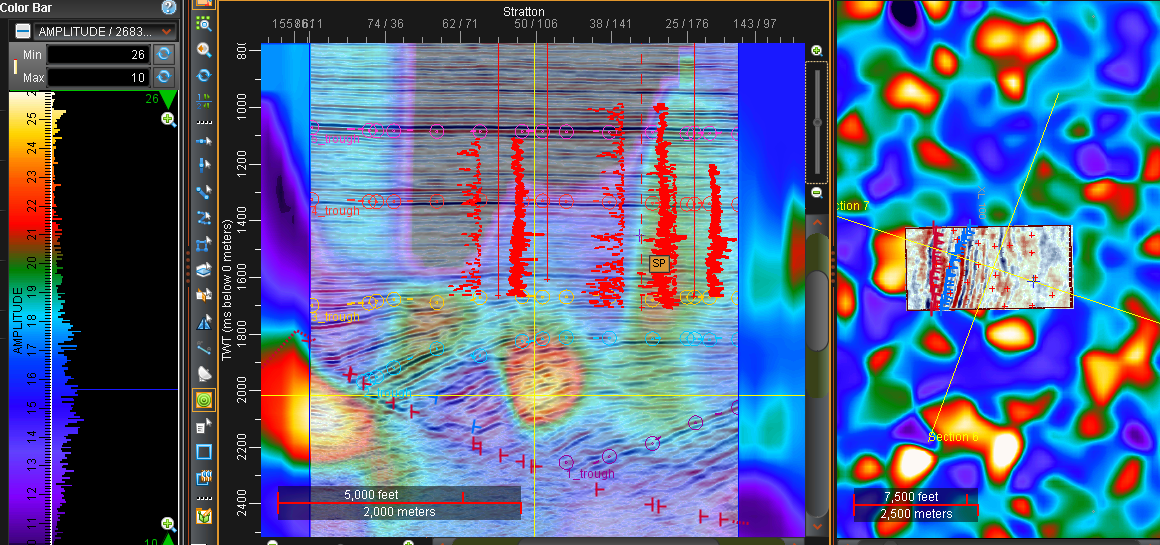 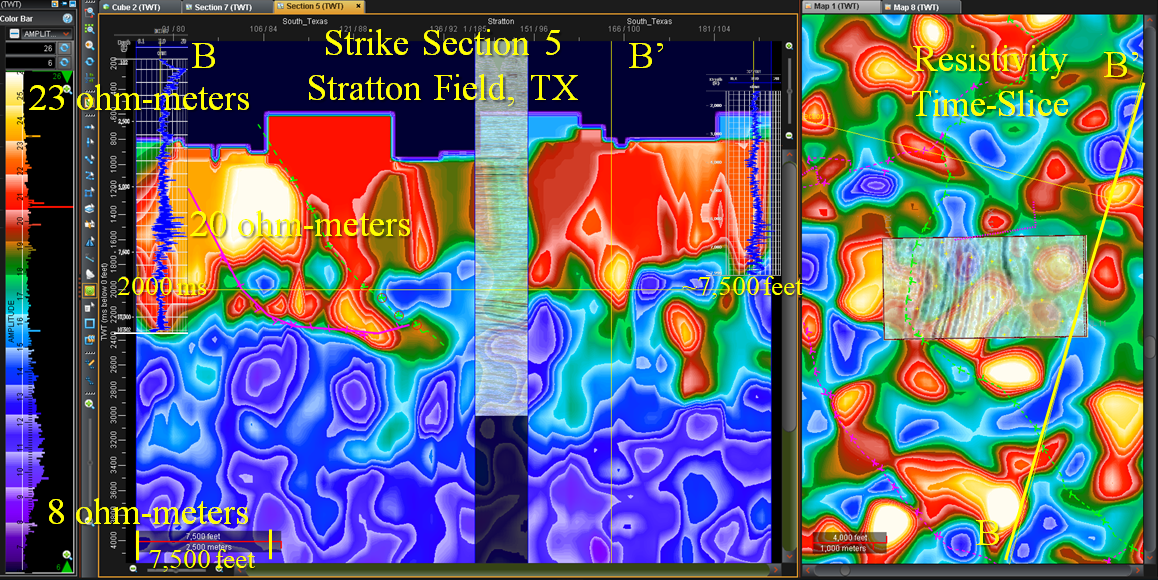 21 Aug 2019
SunCity RockOn Rock Club        29
Copyright © 2019
Dynamic Measurement LLC.
2016 Lightning-Derived Resistivity Cross-Sections Match Geology on 1986 Ewing  Interpretation Overlay
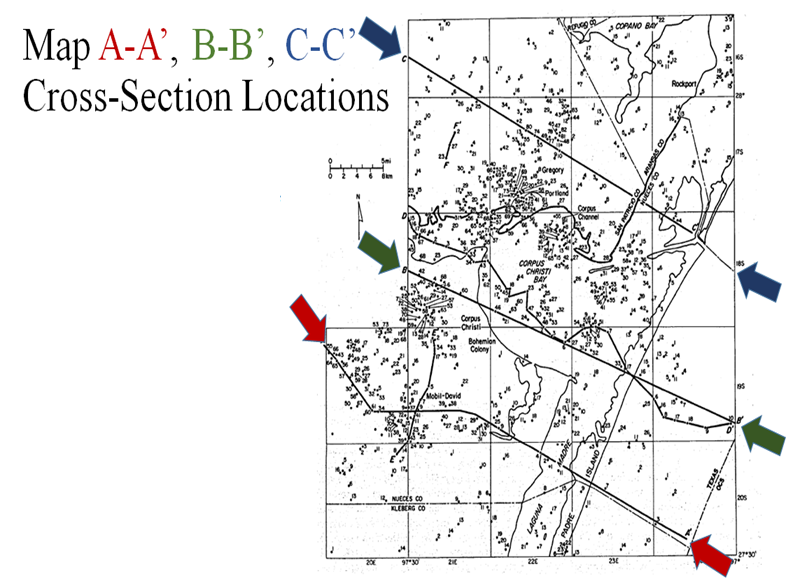 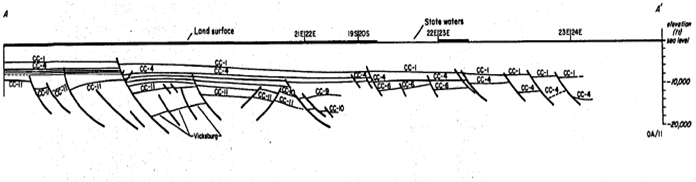 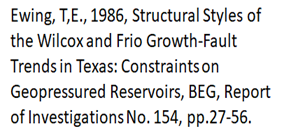 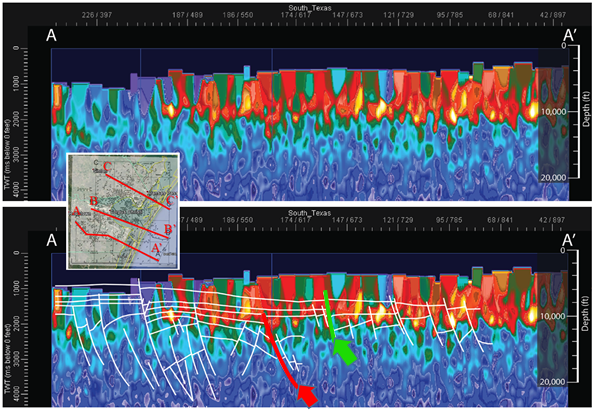 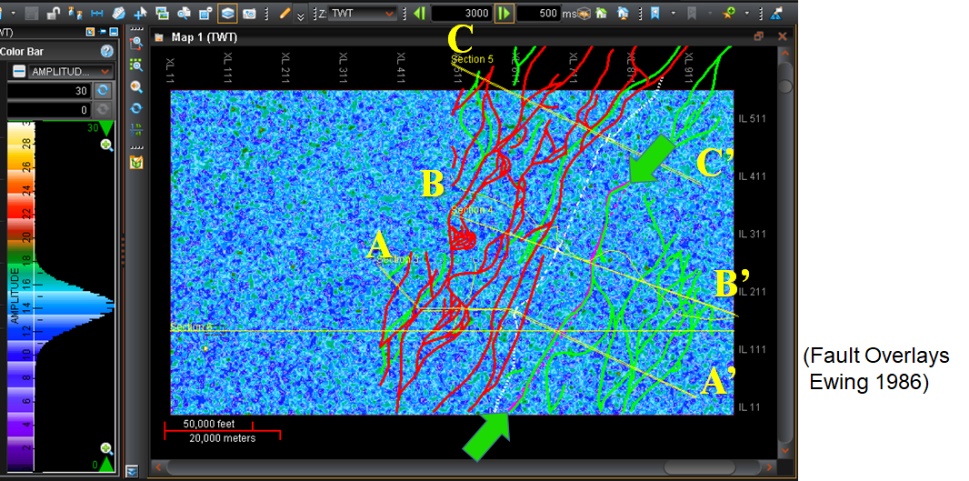 21 Aug 2019
SunCity RockOn Rock Club        30
Copyright © 2019
Dynamic Measurement LLC.
Regional Apparent Resistivity Analysis, South TX
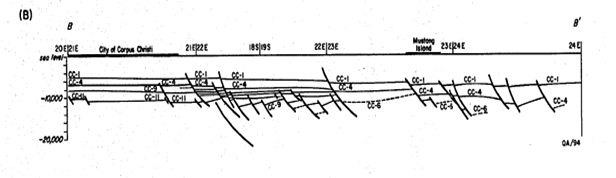 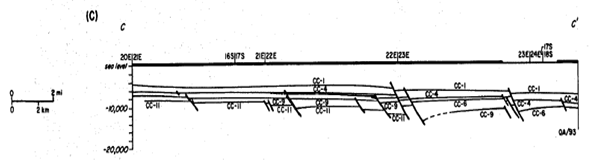 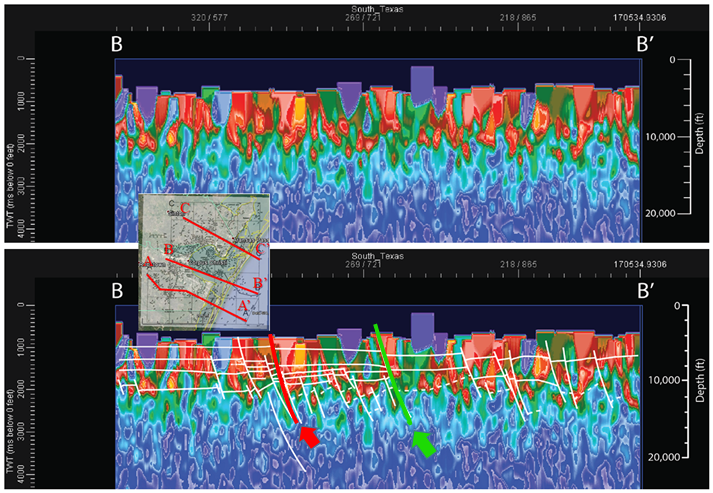 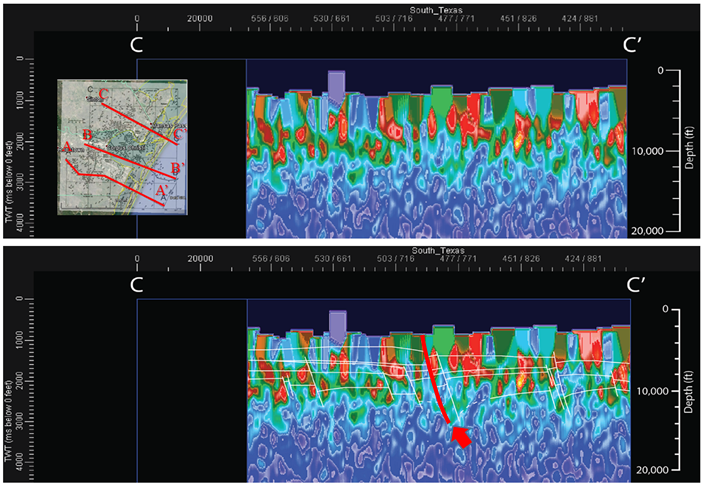 21 Aug 2019
Copyright © 2019
Dynamic Measurement LLC.
SunCity RockOn Rock Club        31
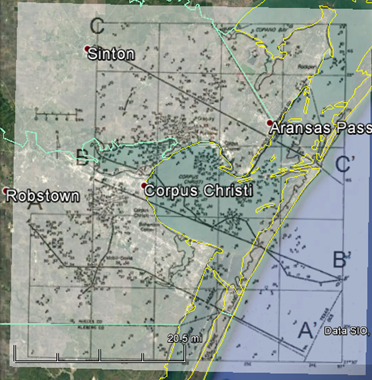 Apparent-Resistivity extension of Ewing (1986) A-A’ through Stratton seismic data
A
A’
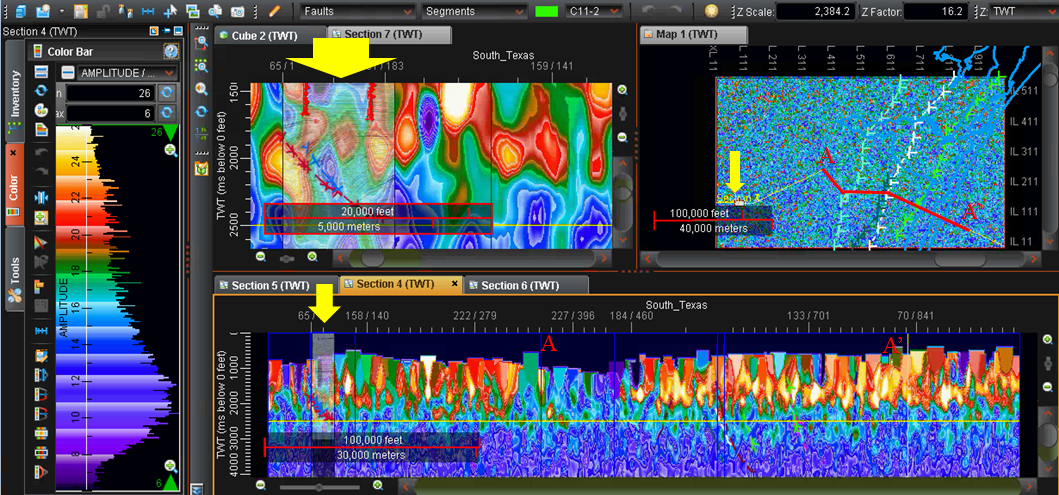 12 October 2019
Copyright © 2019
Dynamic Measurement LLC.
SunCity RockOn Rock Club        32
[Speaker Notes: Because of the time available in this type of professional presentation, the next series of slides will be stepped through very quickly. Each slide shows the same sections as is shown here. The time-slice section on the upper right covers the 268331 area defined in slide 15 above. There are three faults, which were picked on the apparent-resistivity cross-sections, to show the fault trend orthogonal to cross-section A-A’. The time-slice is at 2500 milliseconds. The time-slice also shows the location of the extension of the A-A’ apparent-resistivity cross-section, in the bottom panel, which starts at the west side of the area, goes east through the Stratton survey, northeast to A, along A-A’ to A’, and then southeast to the corner of the area. The upper right cross-section is a zoom across the western portion of the bottom section. The black vertical line at the eastern edge of the horizontal scale in the bottom of the upper-right cross-section shows where this line bends to the northeast. Location of the Stratton seismic data is highlighted with a yellow arrow on each section. The attribute shown in all three windows of this display is apparent resistivity. The next 18 slides will show 18 lighting derived attributes along vertical and horizontal cross-sections at these same locations.]
Lightning Attributes  -  Spike - 1 of 18 Attributes
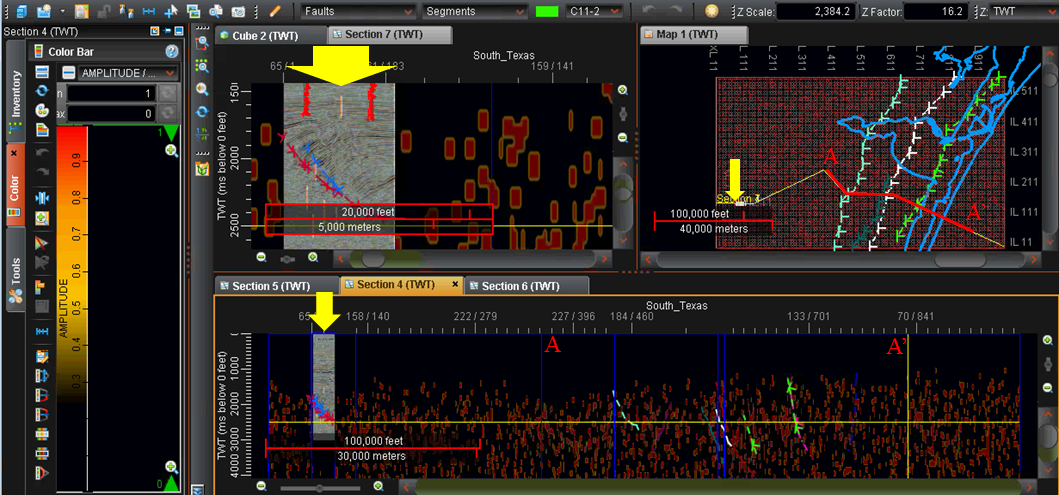 (position of strike)
12 October 2019
SunCity RockOn Rock Club        33
Copyright © 2019
Dynamic Measurement LLC.
[Speaker Notes: The spike volume gives a depth value from Peak Current to the location of each strike. This display shows the depth location of each lightning strike that falls right along the lines or the time-slice cross-section. Note, there are strikes on adjacent lines, which are interpolated in three-dimensional space to create the differences seen on these various lightning-database-derived rock property and lightning attribute volumes.]
Lightning Attributes  -  Peak Current – 2 of 18
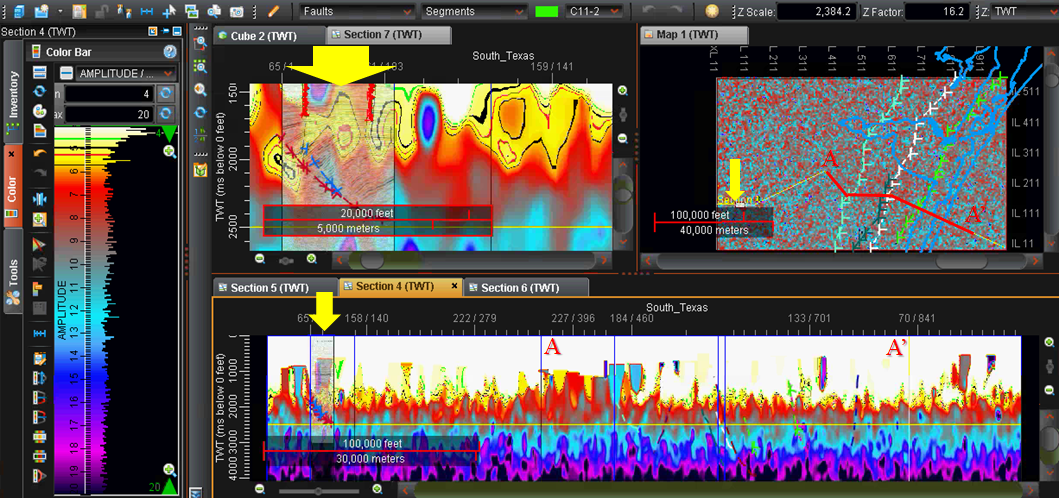 (kiloamperes)
12 October 2019
Copyright © 2019
Dynamic Measurement LLC.
SunCity RockOn Rock Club        34
[Speaker Notes: The absolute value for all strikes (kiloamperes) were binned, averaged, posted at their calculated depth, interpolated, turned into a SEG-Y volume, and loaded into Landmark Graphics’ DecisionSpace Geoscience (DSG) software package. The color scale selected was very smooth, so markers were placed in the color scale to highlight differences. The relationship with the picked faults across the Stratton survey in the upper left display are very compelling.]
3 of 18 Lightning Attributes  - Energy
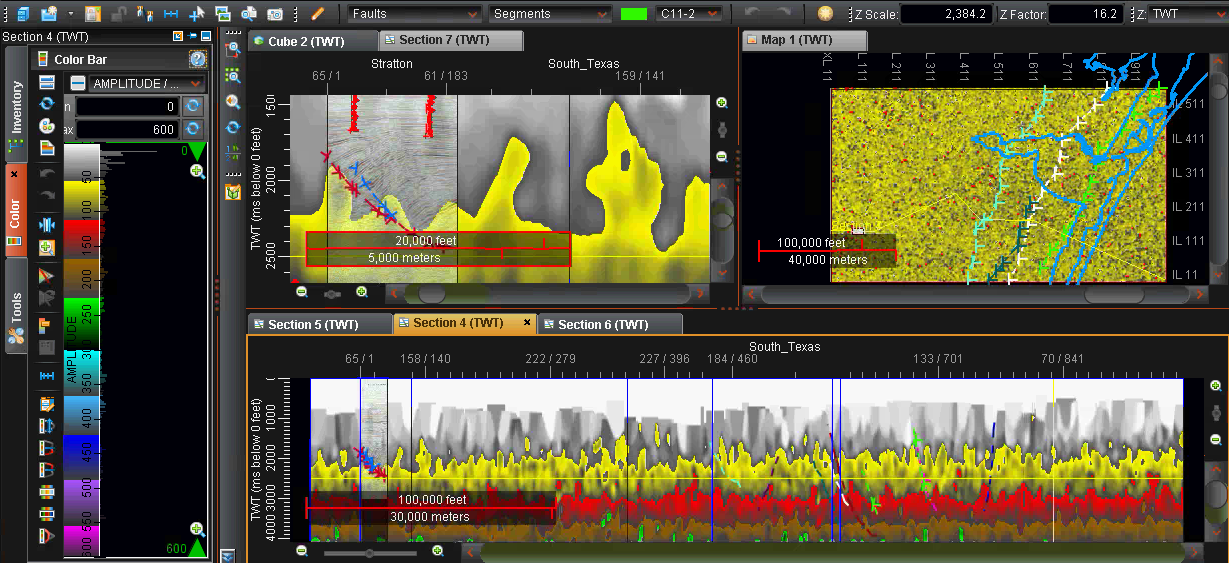 A
A’
A
A’
(milliampere-seconds)
12 October 2019
Copyright © 2019
Dynamic Measurement LLC.
SunCity RockOn Rock Club        35
[Speaker Notes: The Energy Attribute volume is determined by calculating the area under the curve defined by zero to Peak Current across the measured Rise-Time and Peak Current to zero across the measured Peak-to-Zero: ([pc * (rt + pz)/2] milliampere-seconds).  As expected, the deeper the values the larger the lightning-derived energy values. This is because it takes more energy to bridge a larger atmospheric dielectric and capture deeper information. The units for this lightning attribute are milliampere-seconds, and range from 0 to 600 milliampere-seconds for this data set in South Texas. This same attribute ranges from 0 to 1,000 milliampere-seconds in a desert in California.]
4 of 18 Lightning Attributes - Frequency
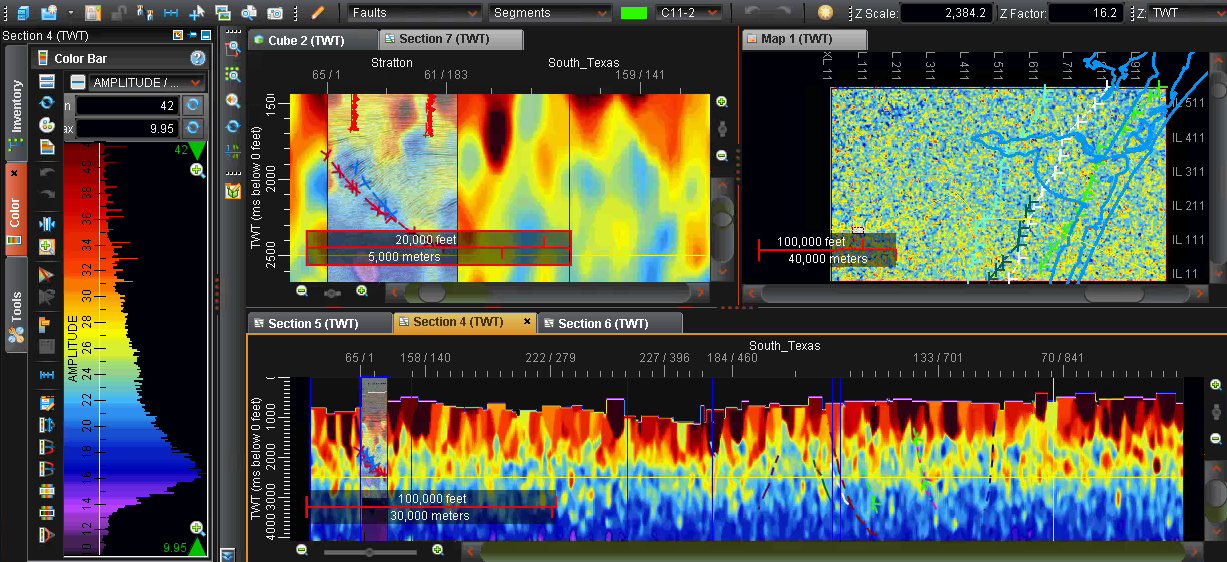 A
A’
A
A’
(kilohertz)
12 October 2019
Copyright © 2019
Dynamic Measurement LLC.
SunCity RockOn Rock Club        36
[Speaker Notes: The frequency attribute is derived by calculating the inverse of the wavelength (1/[Rise-Time+Peak-to-Zero_Time]). This is the dominant frequency of the lightning pulse (kilohertz). The color bar selected is the color bar Seiscom Delta first used to display the Instantaneous Frequency seismic attribute. Note on the upper left section there is a low frequency anomaly corresponding to the faults interpreted on seismic data.]
9 of 18 Lightning Attributes - Apparent Permittivity
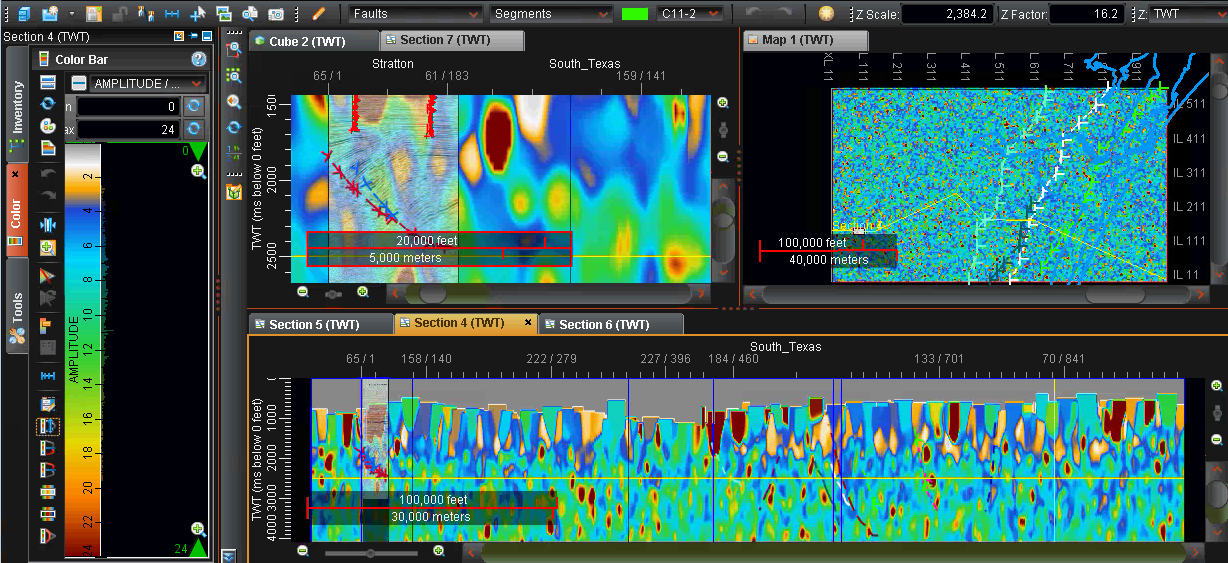 A
A’
A
A’
(microfarads per meter)
12 October 2019
Copyright © 2019
Dynamic Measurement LLC.
SunCity RockOn Rock Club        37
[Speaker Notes: The distributed capacitance of an earth volume computed from Rise-Time and Peak Current. Usually supplied only as a volume, the Apparent Permittivity scale is in microfarads per meter. This is one of two rock property volumes calculated from the lightning database. Again, note how well the Stratton faults are imaged by this lightning attribute.]
11 of 18 Lightning Attributes  - Rise Time
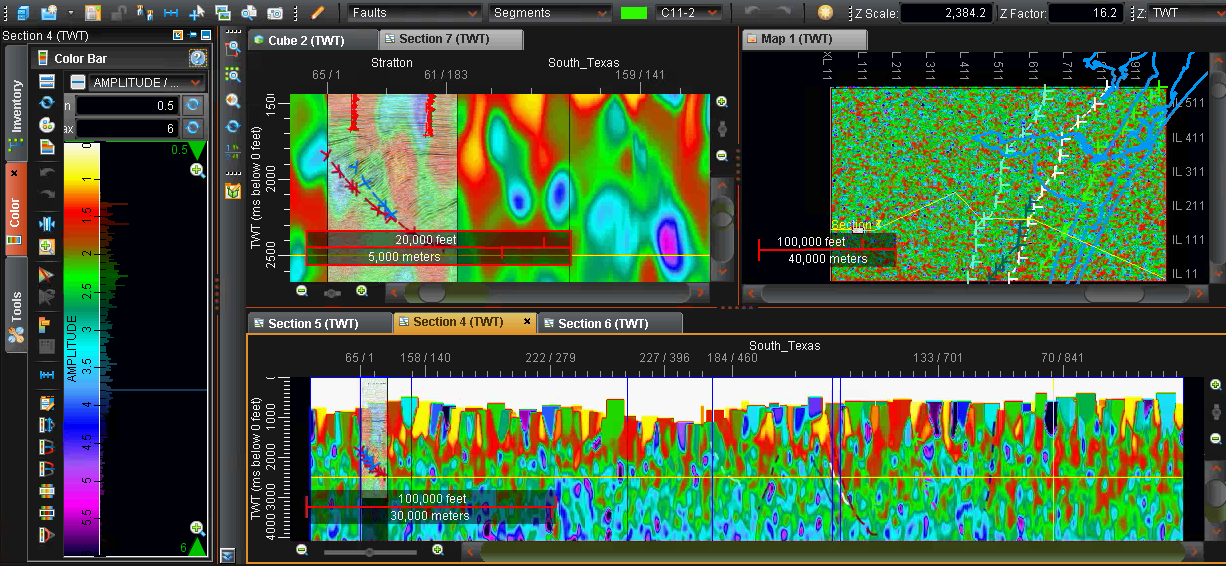 A
A’
A
A’
(microseconds)
SunCity RockOn Rock Club        38
12 October 2019
Copyright © 2019
Dynamic Measurement LLC.
[Speaker Notes: Rise-Time of the strike in microseconds is one of the basic measurements in the lightning database. A standard product has a map, as an XYZ file, and a volume. The Rise-Time scale is in microseconds, which is the time it takes to go from background electrical noise to Peak Current in microseconds, averaged over each cell in the project data volume.]
17 of 18 Lightning Attributes - Tide Gradient
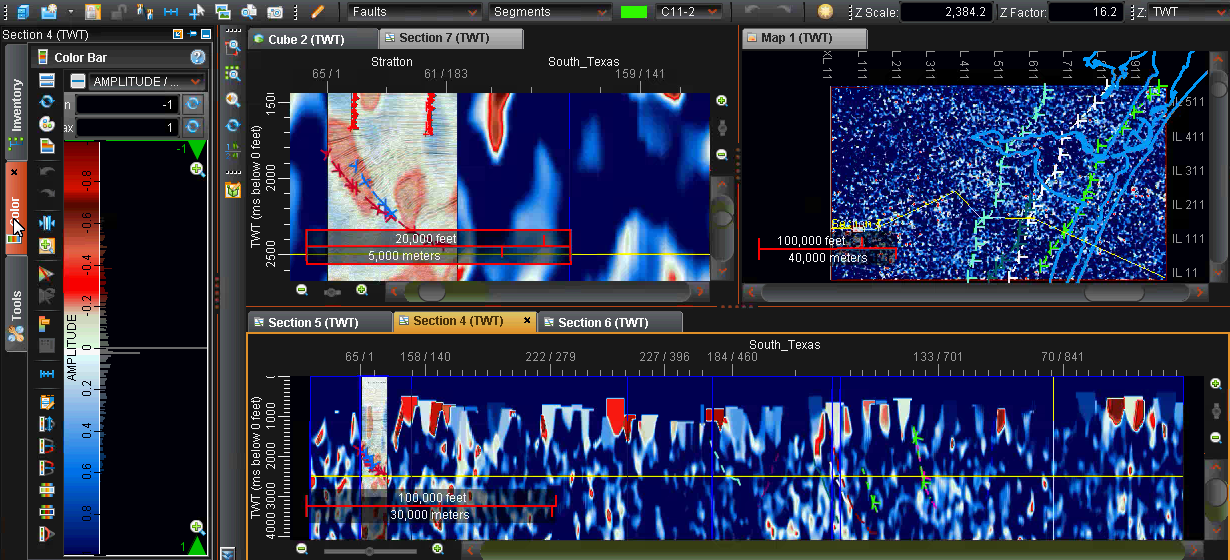 A
A’
A
A’
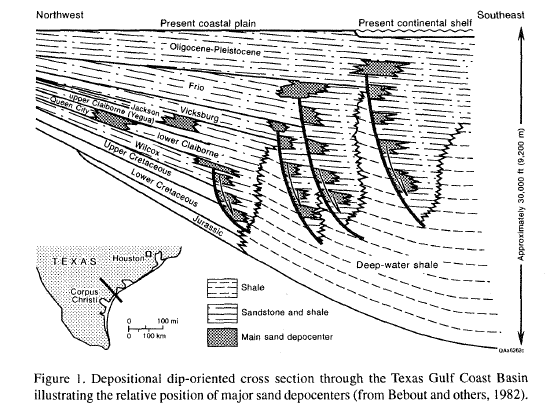 (first derivative of Tide)
12 October 2019
Copyright © 2019
Dynamic Measurement LLC.
SunCity RockOn Rock Club        39
[Speaker Notes: Earth Tide Gradient is the first derivative of the Earth Tide, or the maximum ebb and flow of the Earth Tide. This attribute is the density of strikes at the tide gradient. There is a definite relationship with the Vicksberg Expansion on the Stratton section in the top left, and a hint at Frio and Oligocene-Pleistocene expansions in the regional section going through A-A’ on the bottom. Compare this bottom section to the drawing on slide 17. There is much more work to be done to understand the relationships between these various lightning-derived attributes and geology.]
17 of 18 Lightning Attributes - Tide Gradient
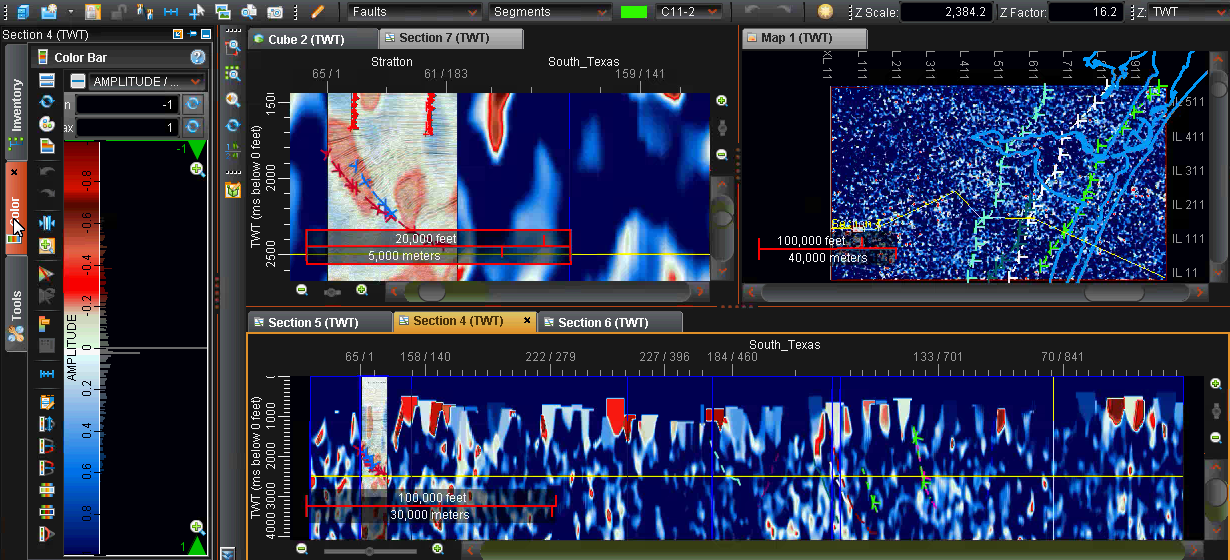 A
A’
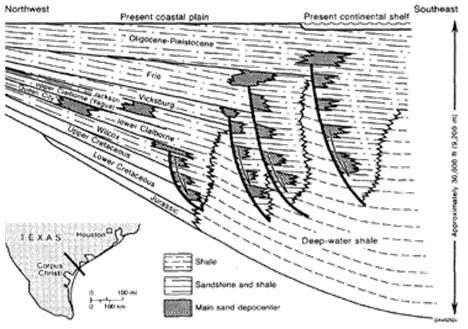 A
A’
(first derivative of Tide)
12 October 2019
Copyright © 2019
Dynamic Measurement LLC.
SunCity RockOn Rock Club        40
[Speaker Notes: Earth Tide Gradient is the first derivative of the Earth Tide, or the maximum ebb and flow of the Earth Tide. This attribute is the density of strikes at the tide gradient. There is a definite relationship with the Vicksberg Expansion on the Stratton section in the top left, and a hint at Frio and Oligocene-Pleistocene expansions in the regional section going through A-A’ on the bottom. Compare this bottom section to the drawing on slide 17. There is much more work to be done to understand the relationships between these various lightning-derived attributes and geology.]
18 of 18 Lightning Attributes -  Total-Wavelet Time
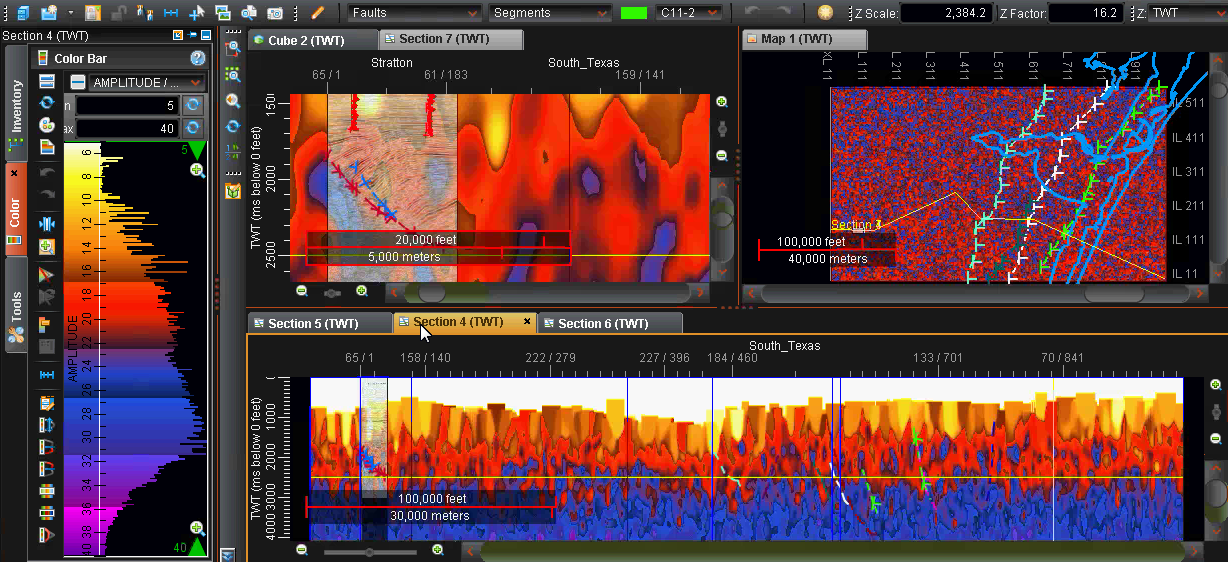 A
A’
A
A’
(microseconds)
12 October 2019
Copyright © 2019
Dynamic Measurement LLC.
SunCity RockOn Rock Club        41
[Speaker Notes: The last attribute shown here, Total-Wavelet Time, is the sum of Rise-Time + Peak-to-Zero Time. The attribute is measured in microseconds, and appears to have a relationship to faulting, as shown with the Stratton seismic data in the upper left display. This 18 slide introduction to lightning-database-derived rock property and lightning attributes introduces a significant new set of data volumes which can be generated anyplace the data is available. In the U.S. and Canada, these volumes can be generated anyplace out to at least 300 foot water depths. Over the rest of the world, there is the GLD-360 database, which allows creation of 10 of these attributes out to water depths of at least 300 feet. These lightning attribute data volumes provide a new way to evaluate the geology of the world at the surface and from about 4,000 foot to 25,000 foot depths.]
Dynamic Identifies Lightning Risk Points
Geologic Impact on Strike Locations
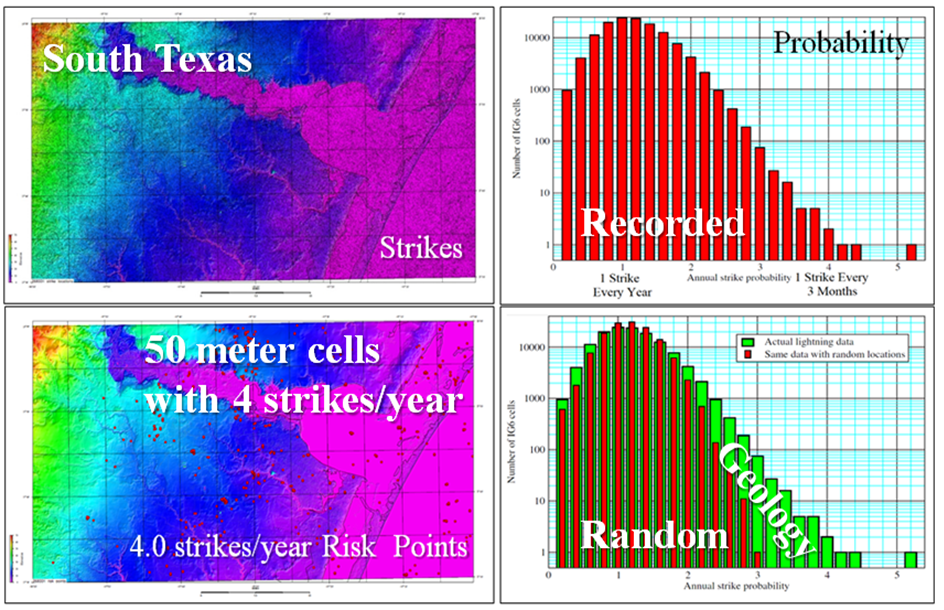 Cross-Plotting randomized lightning strikes vs. recorded locations shows there is a geologic effect to strike locations.
21 Aug 2019
Copyright © 2019
Dynamic Measurement LLC.
SunCity RockOn Rock Club        42
Another Texas Example
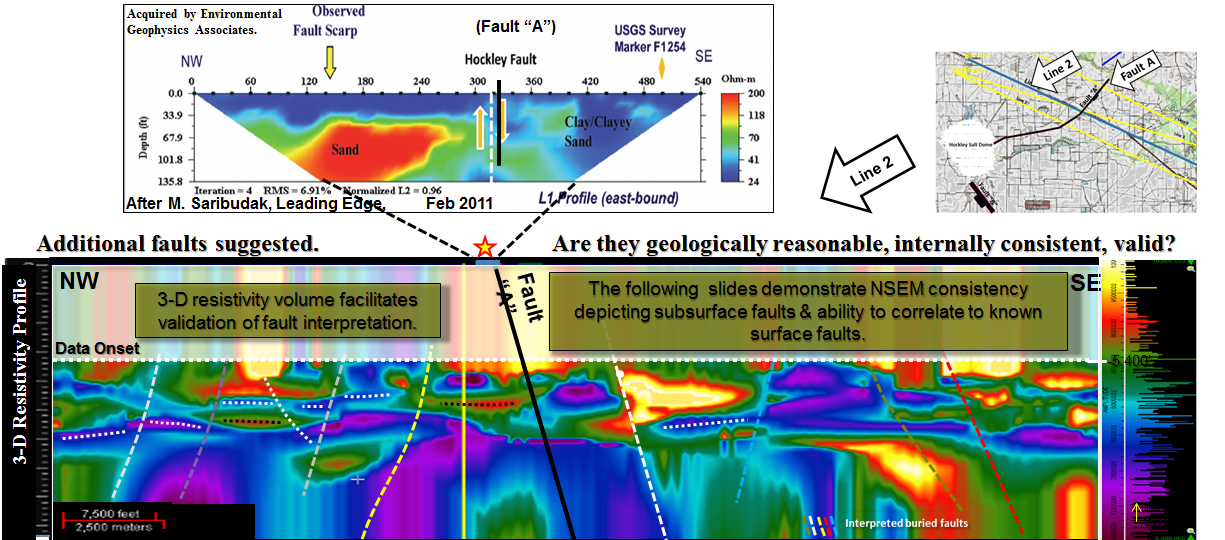 2-D Resistivity Survey ties Lightning-Derived Resistivity Cross-Section
SunCity RockOn Rock Club        43
12 October 2019
Copyright © 2019
Dynamic Measurement LLC.
[Speaker Notes: Dynamic Measurement started because a Commercial Real Estate Developer noticed lightning striking at the same place on his property on the east flank of the Hockley Salt Dome three times with about a 12 month interval between each set of strikes. The west side of upper left shows the Hockley Dome. It also shows a fault which goes to the northeast from the dome, cutting highway 290. There has been damage to roads at the surface along this fault. So a resistivity survey was collected to see if the impact of the fault could be seen in the subsurface. Results were published in The Leading Edge in February of 2011, as shown in the resistivity cross-section at the top. One of Dynamic’s Geophysicists, Louie Berent, pulled a lightning-derived apparent-resistivity section out of a lightning analysis project over the Hockley Dome along this same profile. The result is shown in the apparent-resistivity section at the bottom. There is a significant fault, in black, interpreted which matches the location of the fault interpreted on the 136-foot-deep traditional resistivity section. The depths of the lightning-derived apparent-resistivity section are believed to be from 5,000 feet to about 25,000 feet. Note that this section was generated before Dynamic started muting the data above the first valid data (data onset). Also note that there are 9 other faults interpreted on this cross-section. These faults carry from section to section, and can mapped over a large area, demonstrating how lighting analysis can create a geologic framework for any area with limited subsurface control.]
5. Louisiana Example
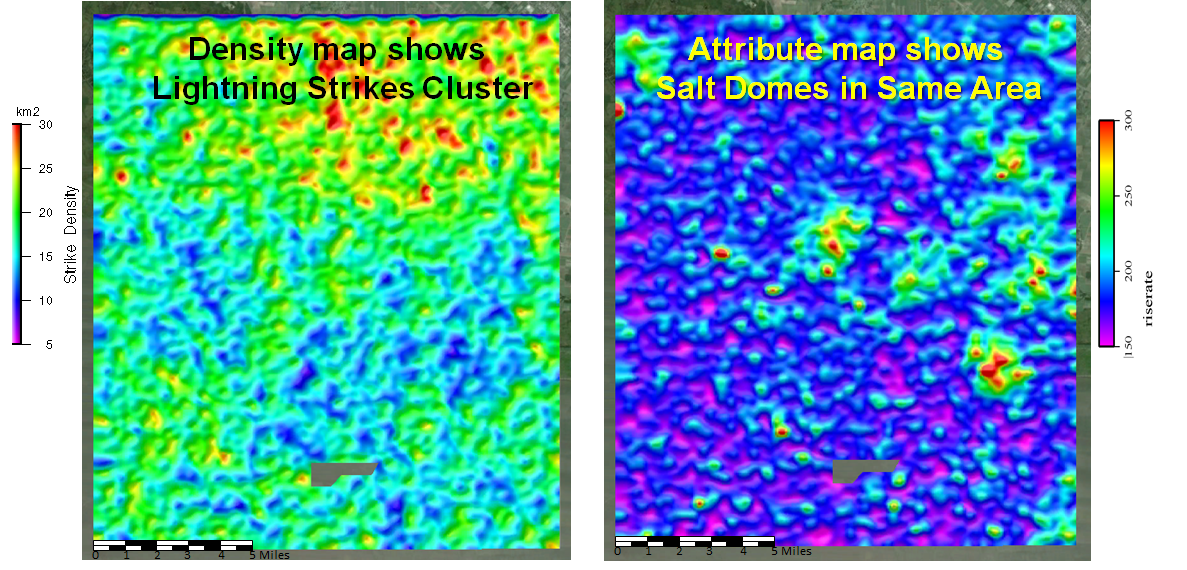 Density Map             &      Rate-of-Rise-Time Map
SunCity RockOn Rock Club        44
12 October 2019
Copyright © 2019
Dynamic Measurement LLC.
[Speaker Notes: This slide is from a lightning analysis project in Iberia Parish, Louisiana. It nicely illustrates how some maps, like Lightning Density on the left show areas of high and low lightning density. There are also lineaments on this map which relate to fault trends and shallow water. This map is not impacted by geology in the same way as the Rate-of-Rise-Time map on the right is. Rate-of-Rise-Time seems to be impacted by shallow fresh water, and in this case by salt domes which come up to the surface. The location of the three salt domes in this area are very evident on this display, as well as fresh water to the northeast of the two southeast salt domes. Lightning strikes are interacting with geology.]
5. Michigan Example High Resistivity to SW on B-2 Horizontal-Slice with Oil & Gas Wells in Analysis Area posted (note lineaments)
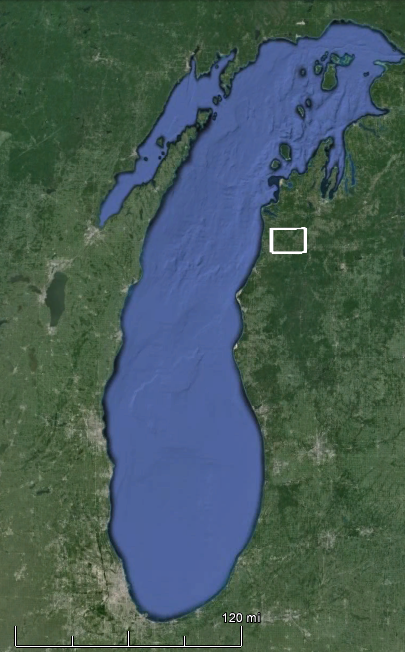 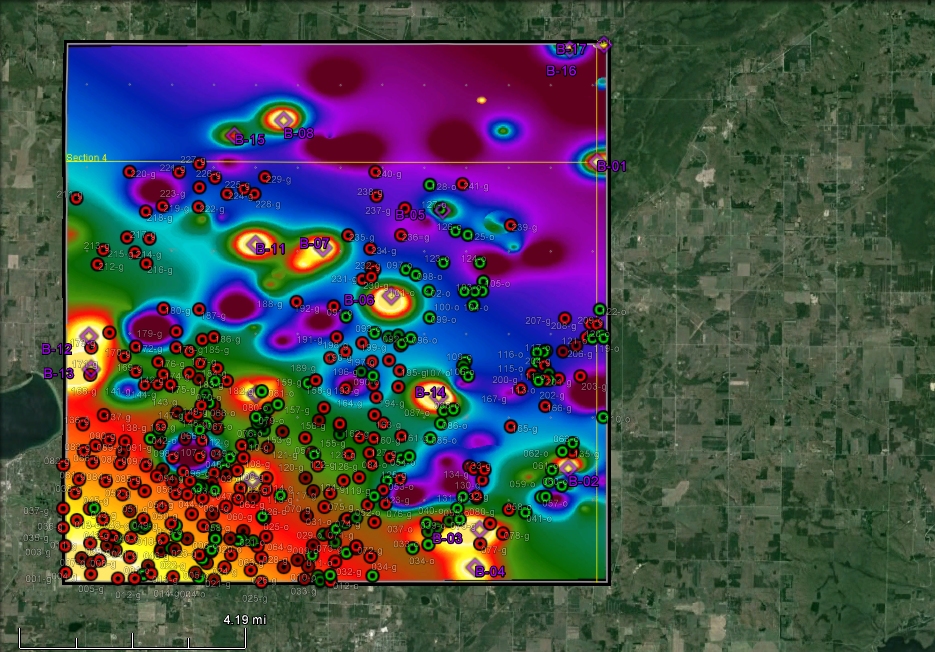 SunCity RockOn Rock Club        45
12 October 2019
Copyright © 2019
Dynamic Measurement LLC.
[Speaker Notes: Lightning analysis response varies by area. This example was put together centered on the MTU cross-hole tomography well test site in the northwest portion of the Michigan Peninsula. The display is a horizontal apparent-resistivity section at about 2800 milliseconds. Wells from the Michigan Geological Survey are overlaid. Red wells are gas wells, which are located where the highest resistivities (reds and yellows) are on the time-slice section. Oil wells fall along lineaments and around one of the circular resistivity anomalies, as noted with the yellow interpretations. Dynamic Measurement needs to get the well logs, and to work on calibrating the vertical axes of the apparent-resistivity volume as well as the calculated apparent-resistivity values with the resistivity values on available well logs. This is part of the ongoing work of a startup operation.]
5. Arizona Examples: Resolution Copper
NLDN Peak Current          &            Rise-Rate
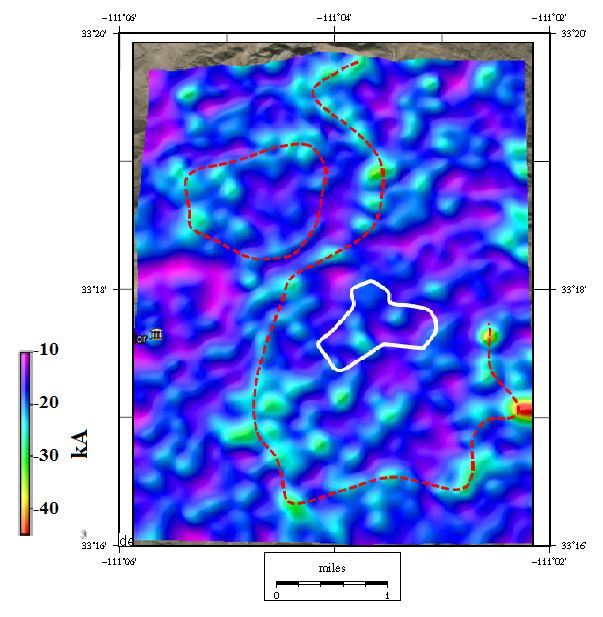 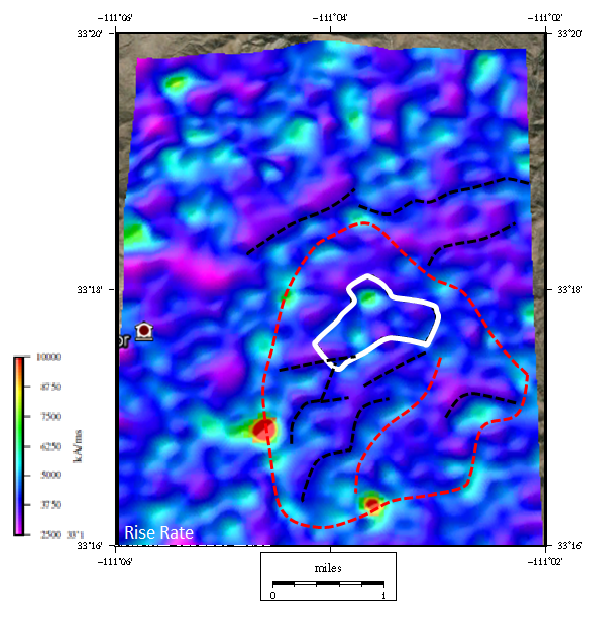 SunCity RockOn Rock Club        46
12 October 2019
Copyright © 2019
Dynamic Measurement LLC.
[Speaker Notes: The last section of this presentation provides a highlight from four lightning analysis projects in Arizona, Louisiana, Michigan, and Texas.

This first example shows some lightning-derived map and volume displays across the multi-billion Resolution Copper Mine near Superior, Arizona. This first slide shows maps of NLDN measured Peak Current and derived Rise-Rate. The white structure is the approximate extent of the copper porphyry deposit. The red dashed outline on the two lightning attribute maps shows a halo around this display, and there are interpreted possible volcanic sills through the deposit. Dynamic Measurement will be doing more work with these data volumes and tying the results to ground truth from mining results.]
Three Example SPOTSM Apparent-Resistivity Cylinders
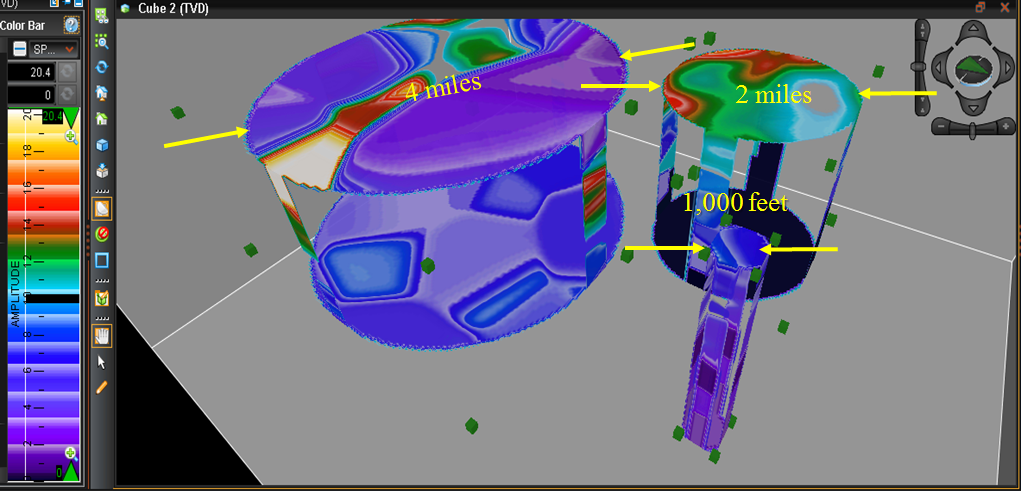 3.14 sq. mi.
$5,850
12.57 square miles $9,600
0.03 square miles
$3,000
SunCity RockOn Rock Club        47
12 October 2019
Copyright © 2019
Dynamic Measurement LLC.
[Speaker Notes: One of the new capabilities Dynamic has developed is the ability to create lighting derived “check-shot” surveys, which are named SPOTSM (Strike Position Observation Trend) surveys. SPOTSM surveys can be created anyplace, quickly and inexpensively. Each survey is defined by a location and a radius out from that radius. These surveys cost 10% of the price of a D.NSEMSM (Dynamic Natural Sourced Electromagnetic Survey) for a 500 foot radius (0.03 square mile) survey, up to about the same price for a 2 mile radius SPOTSM survey. The same lightning-derived rock property and lightning attributes shown in the previous section are generated as circular maps and cylindrical volumes at SPOTSM locations.]
Integrating Resistivity in Three-Dimensions
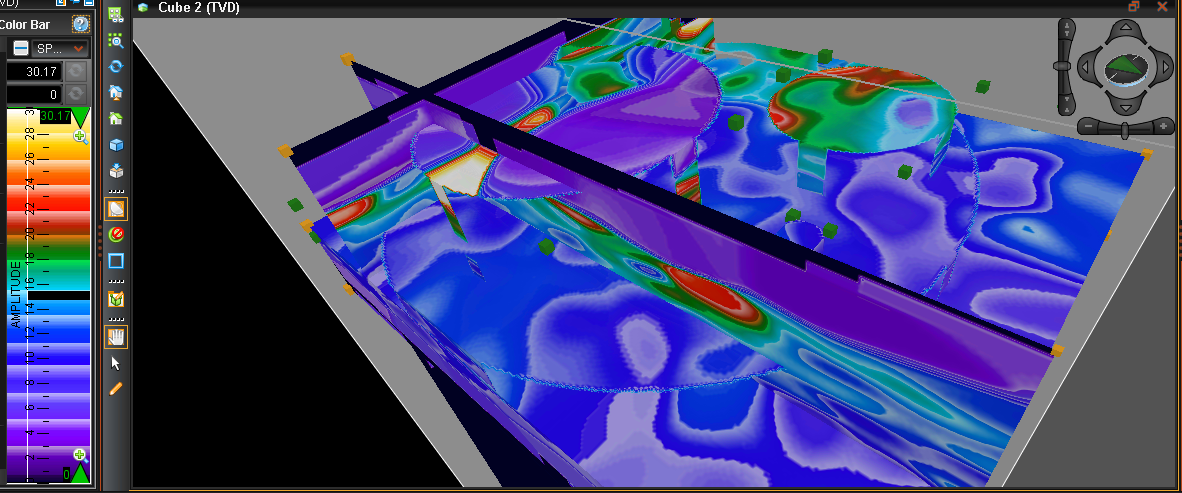 80 square miles                                                   $67,630
SunCity RockOn Rock Club        48
12 October 2019
Copyright © 2019
Dynamic Measurement LLC.
[Speaker Notes: SPOTSM Surveys provide an inexpensive way to check out the anticipated lightning attribute response for an area. These surveys can be followed up with a D.NSEMSM survey over the area in order to generate a regional geologic framework, or to tie into existing well logs, gravity, magnetic, magnetotelluric, 2-D seismic, geologic cross-sections, 3-D seismic, 4-D seismic, and other available geological and geophysical control.]
Comparing NLDN and GLD-360 data
NLDN Density 1998-2015   &   GLD-360 Density 2012-2015
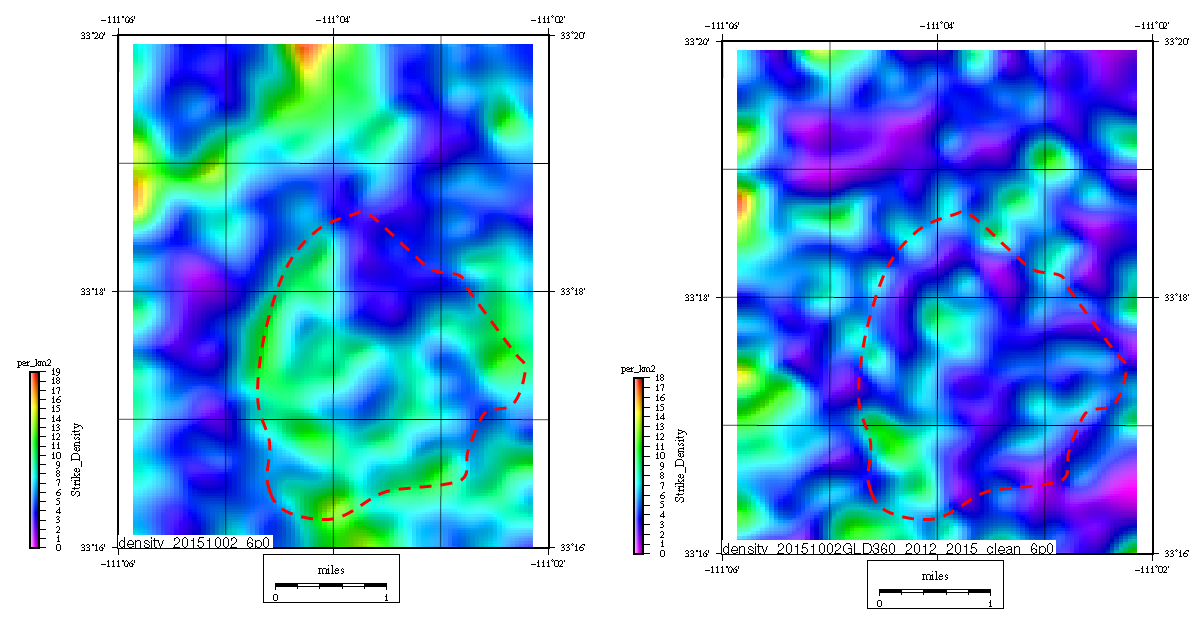 SunCity RockOn Rock Club        49
12 October 2019
Copyright © 2019
Dynamic Measurement LLC.
[Speaker Notes: Dynamic Measurement did a comparison test of NLDN lightning density and GLD-360 density over the same area at Resolution Copper. The results are different, which is to be expected with VLF and LF/VLF sensors. However, the halo is similar from both lightning databases, as shown above. This gives Dynamic Measurement confidence we can accomplish this same type of analysis anyplace in the world out to about 300 foot water depths using the GLD-360 database.]
5. California – Apparent Resistivity Sections
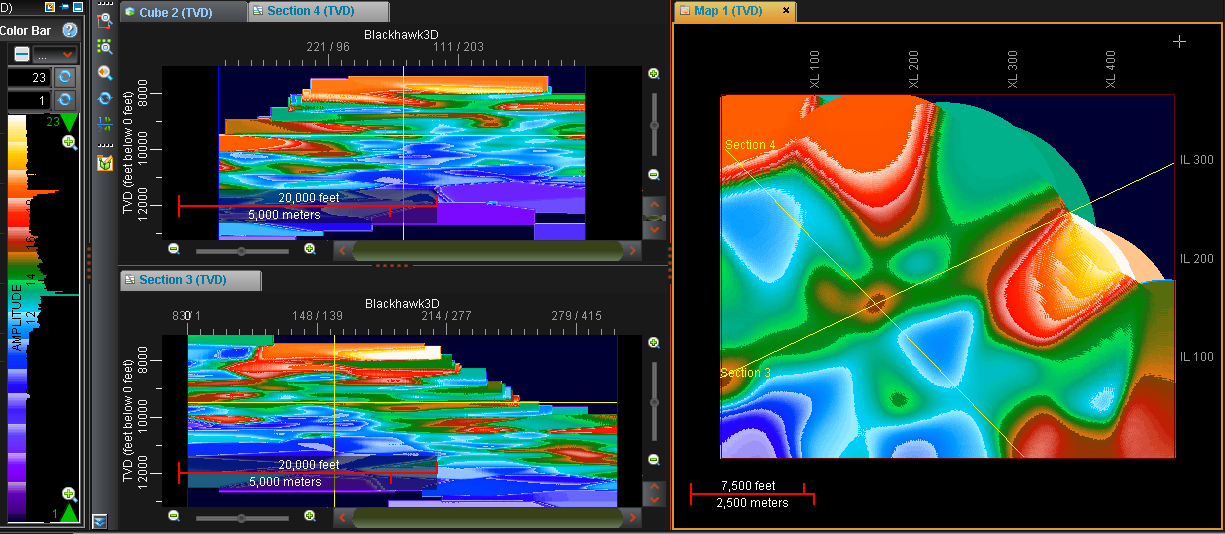 SunCity RockOn Rock Club        50
12 October 2019
Copyright © 2019
Dynamic Measurement LLC.
California – Apparent Resistivity Map
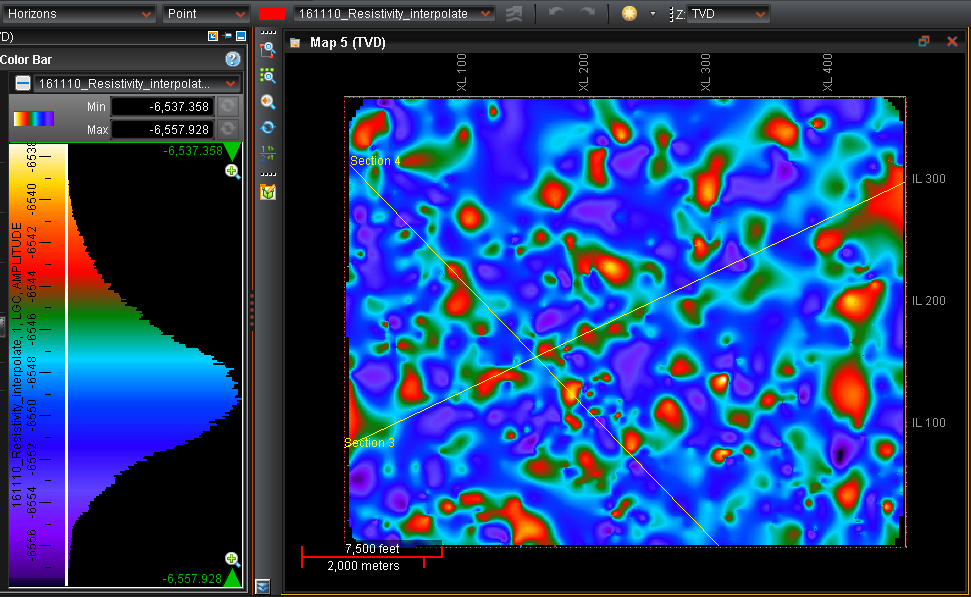 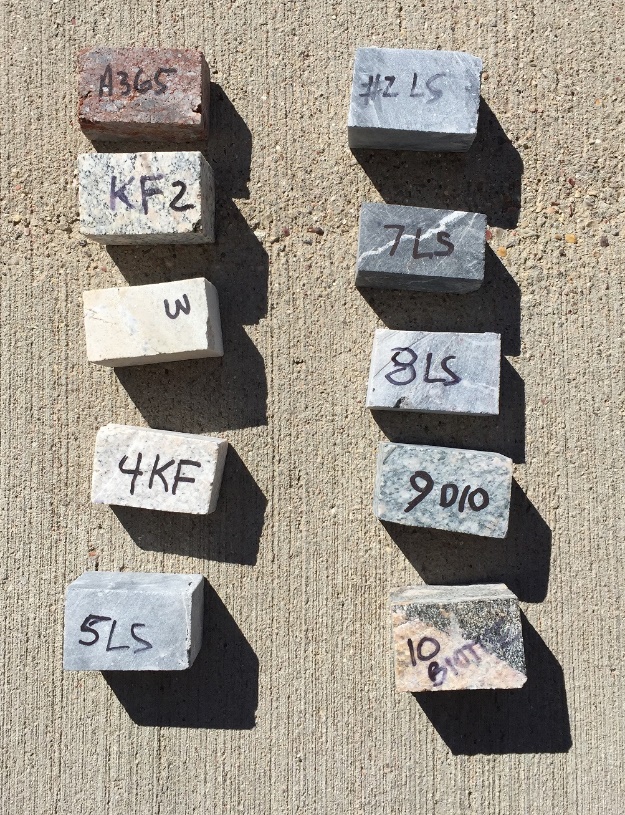 12 October 2019
SunCity RockOn Rock Club        51
Copyright © 2019
Dynamic Measurement LLC.
5. Geothermal Exploration, South UT.
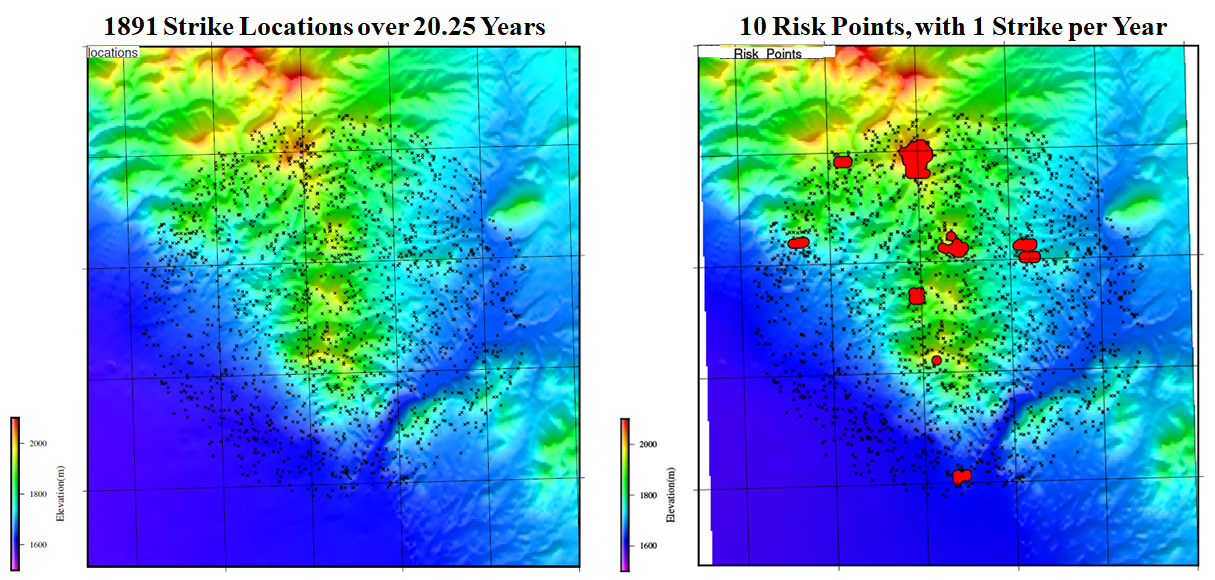 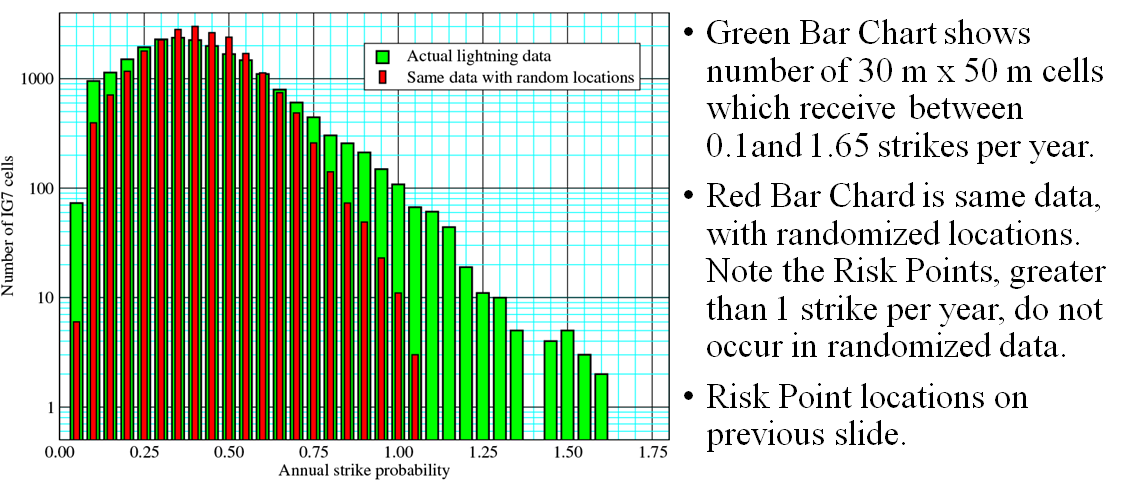 21 Aug 2019
SunCity RockOn Rock Club        52
Copyright © 2019
Dynamic Measurement LLC.
South Utah Interpretation
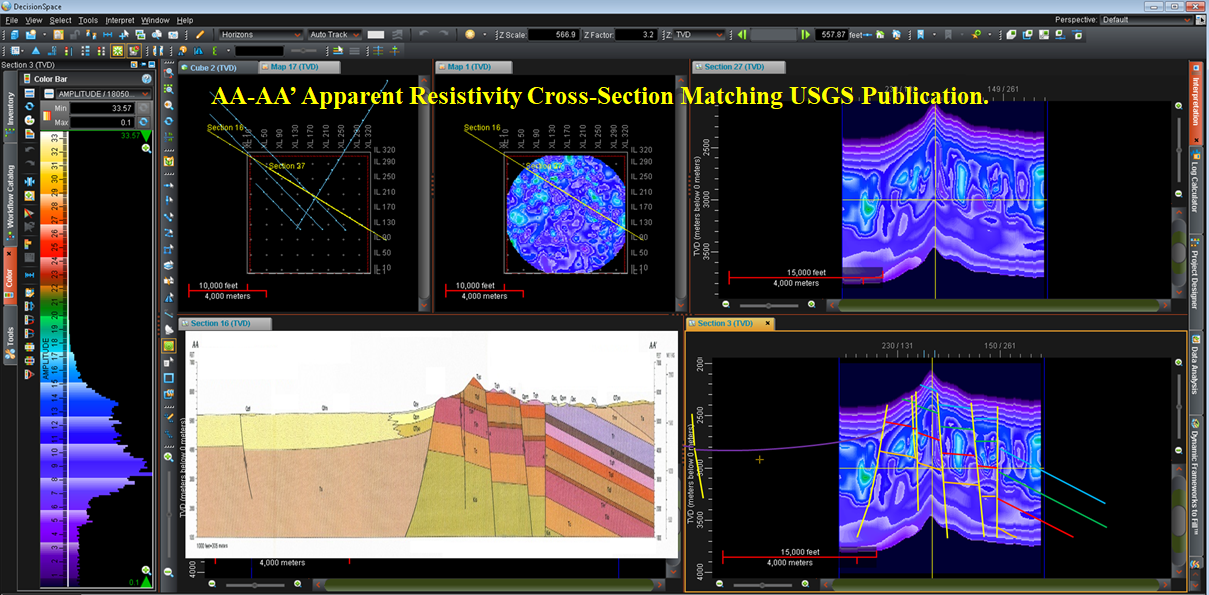 21 Aug 2019
SunCity RockOn Rock Club        53
Copyright © 2019
Dynamic Measurement LLC.
Calibration with UGS Seismic Based Cross-Sections
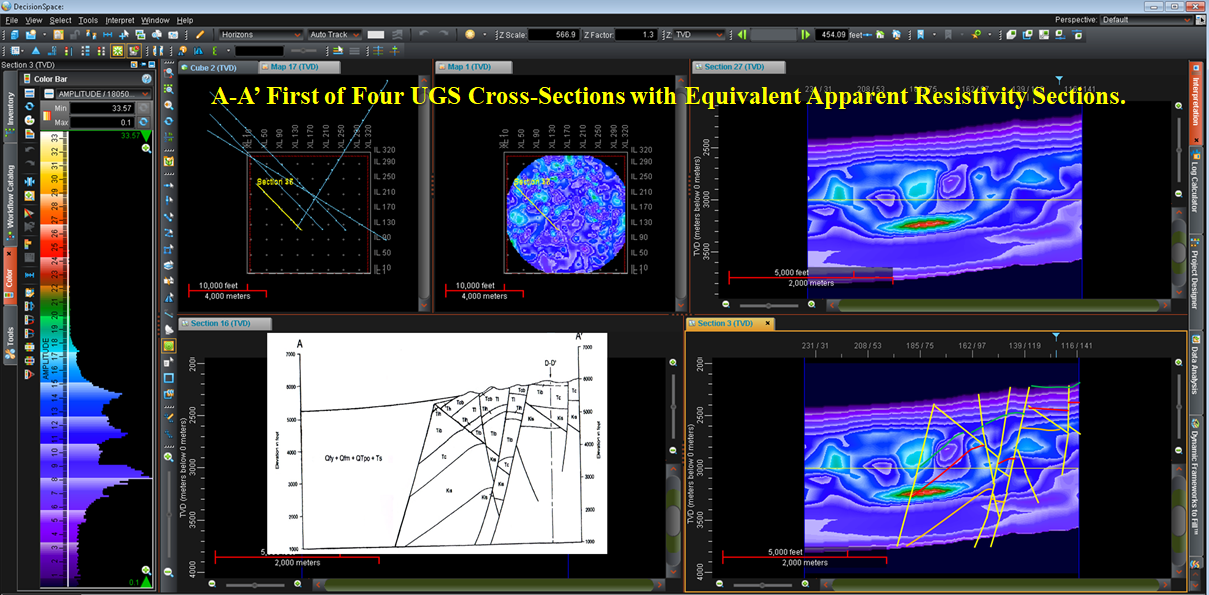 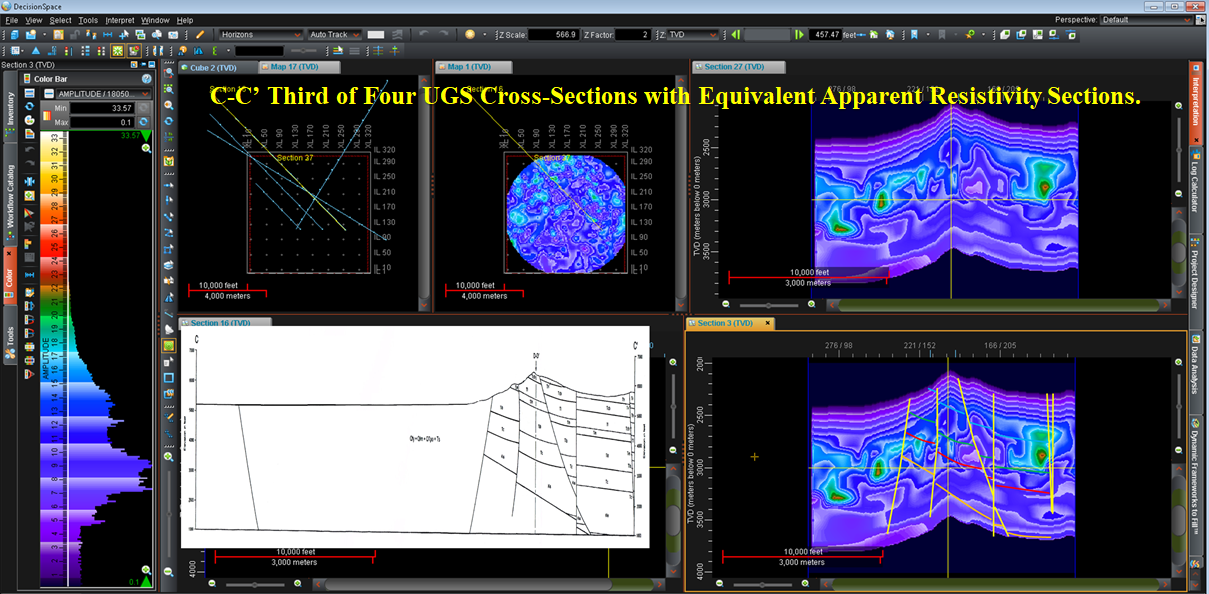 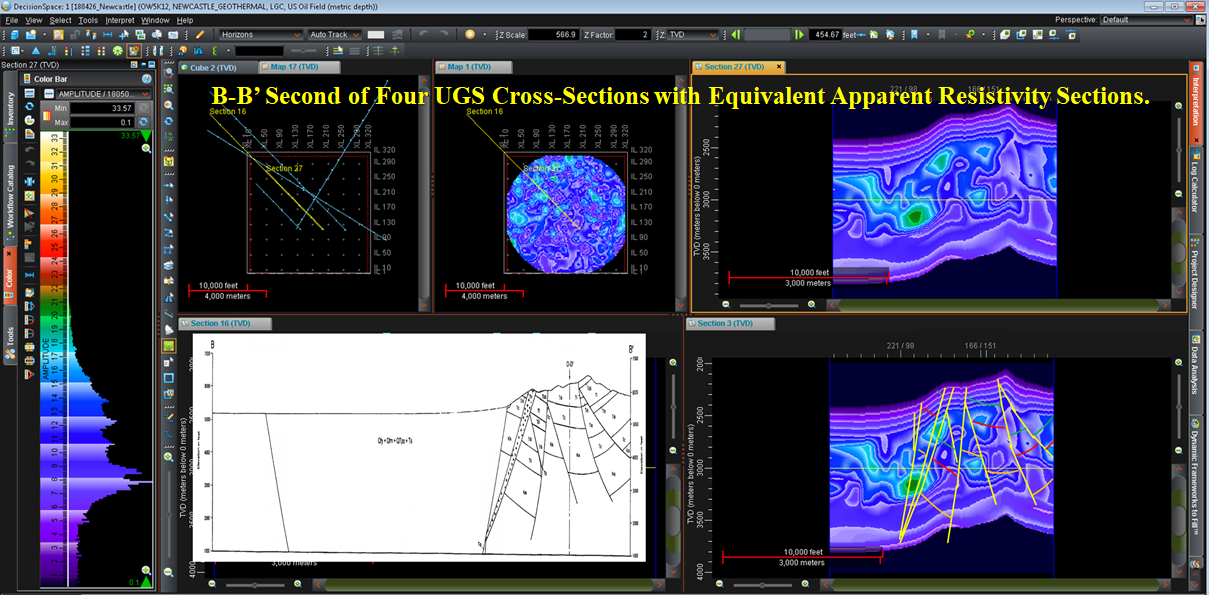 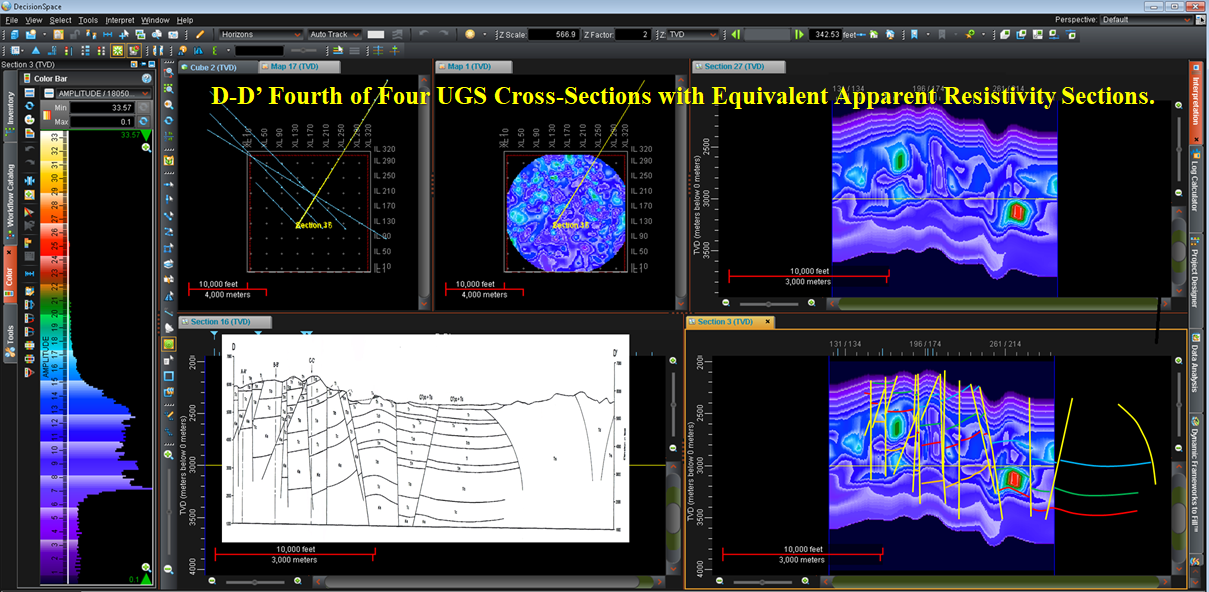 21 Aug 2019
SunCity RockOn Rock Club        54
Copyright © 2019
Dynamic Measurement LLC.
Animation of “Flower Structure” Interpretation
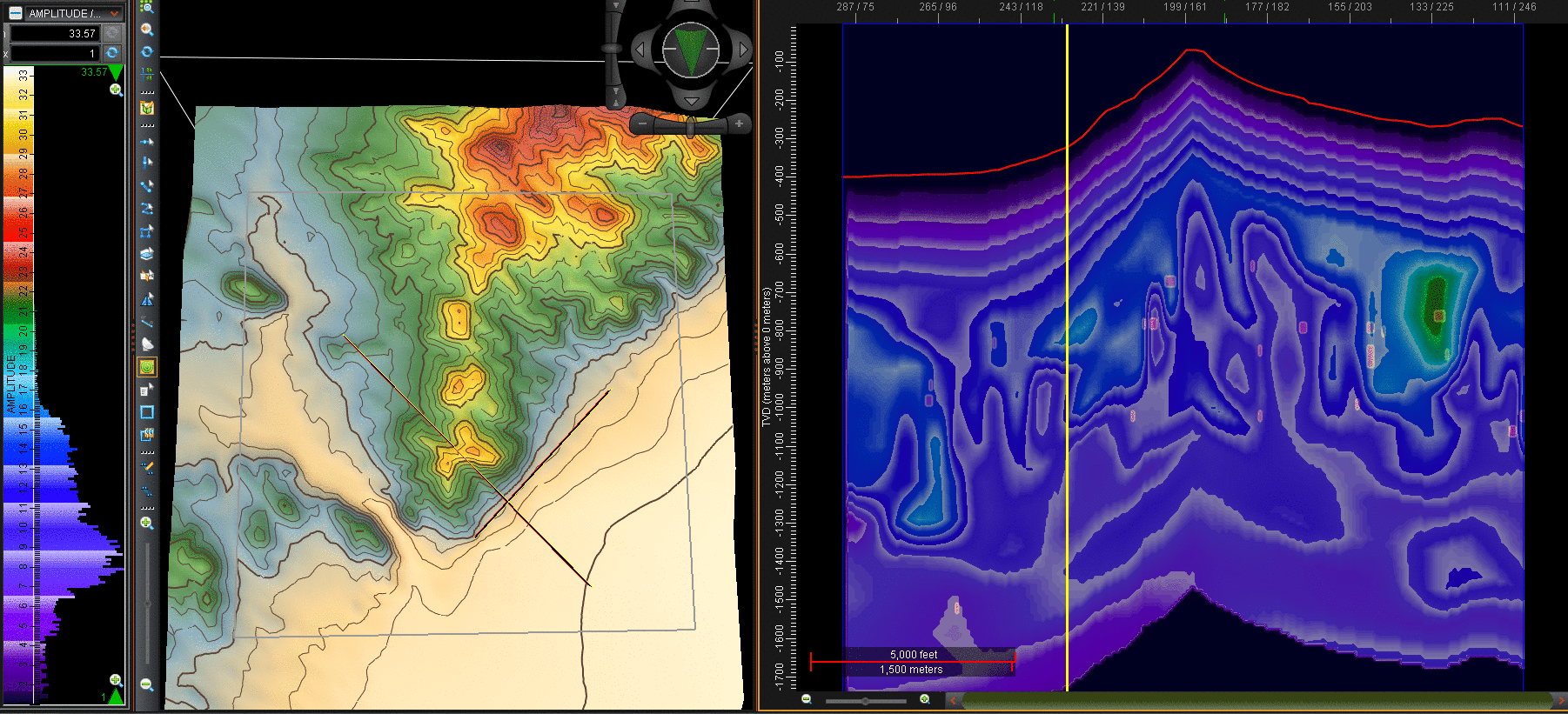 21 Aug 2019
SunCity RockOn Rock Club        55
Copyright © 2019
Dynamic Measurement LLC.
5. Gold Exploration, Humboldt County, NV.
B
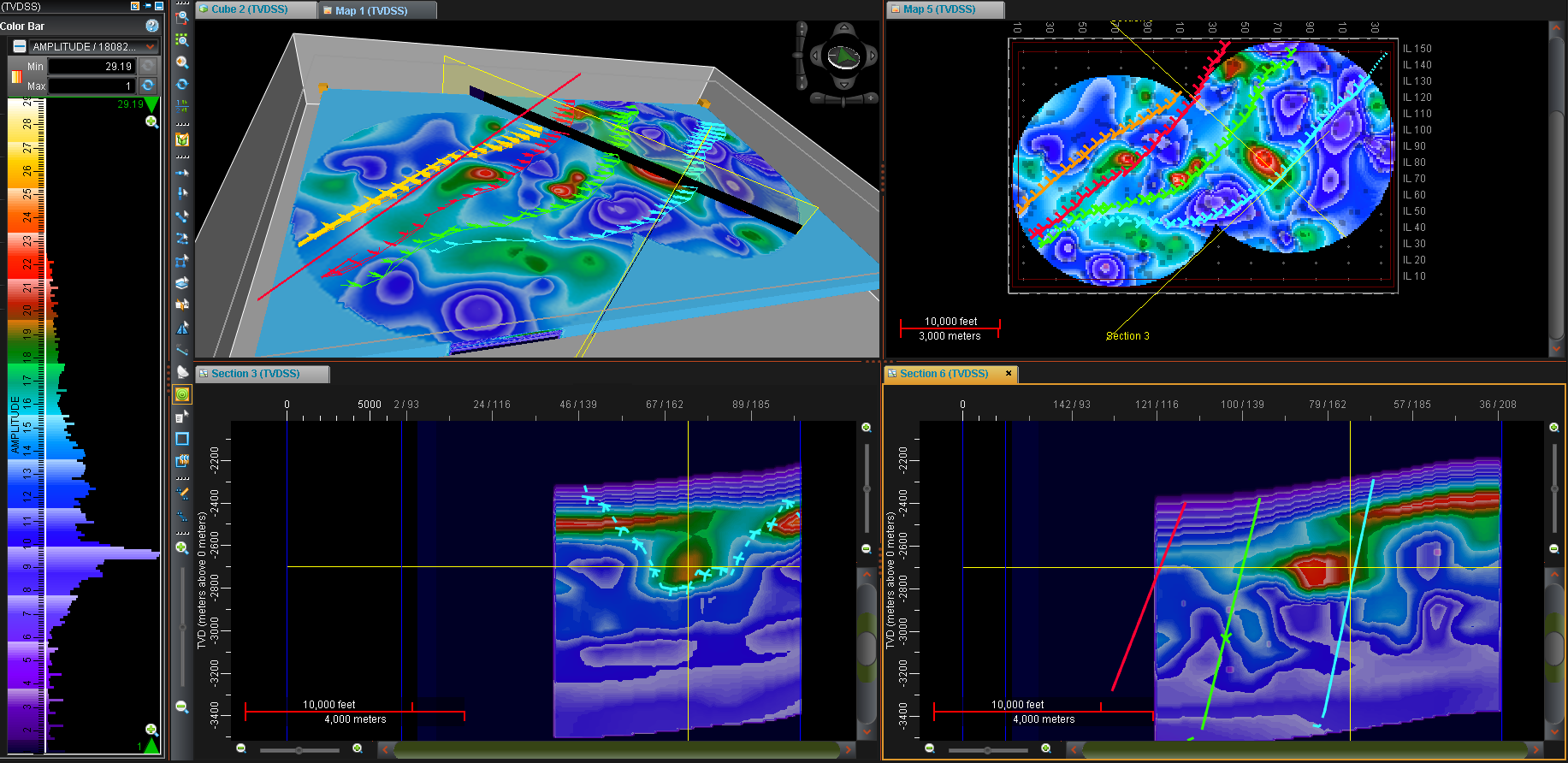 B
A’
A’
B’
B’
A
A
A
A’
B
B’
SunCity RockOn Rock Club        56
Copyright © 2019
Dynamic Measurement LLC.
21 Aug 2019
North Nevada Interpretation Animation
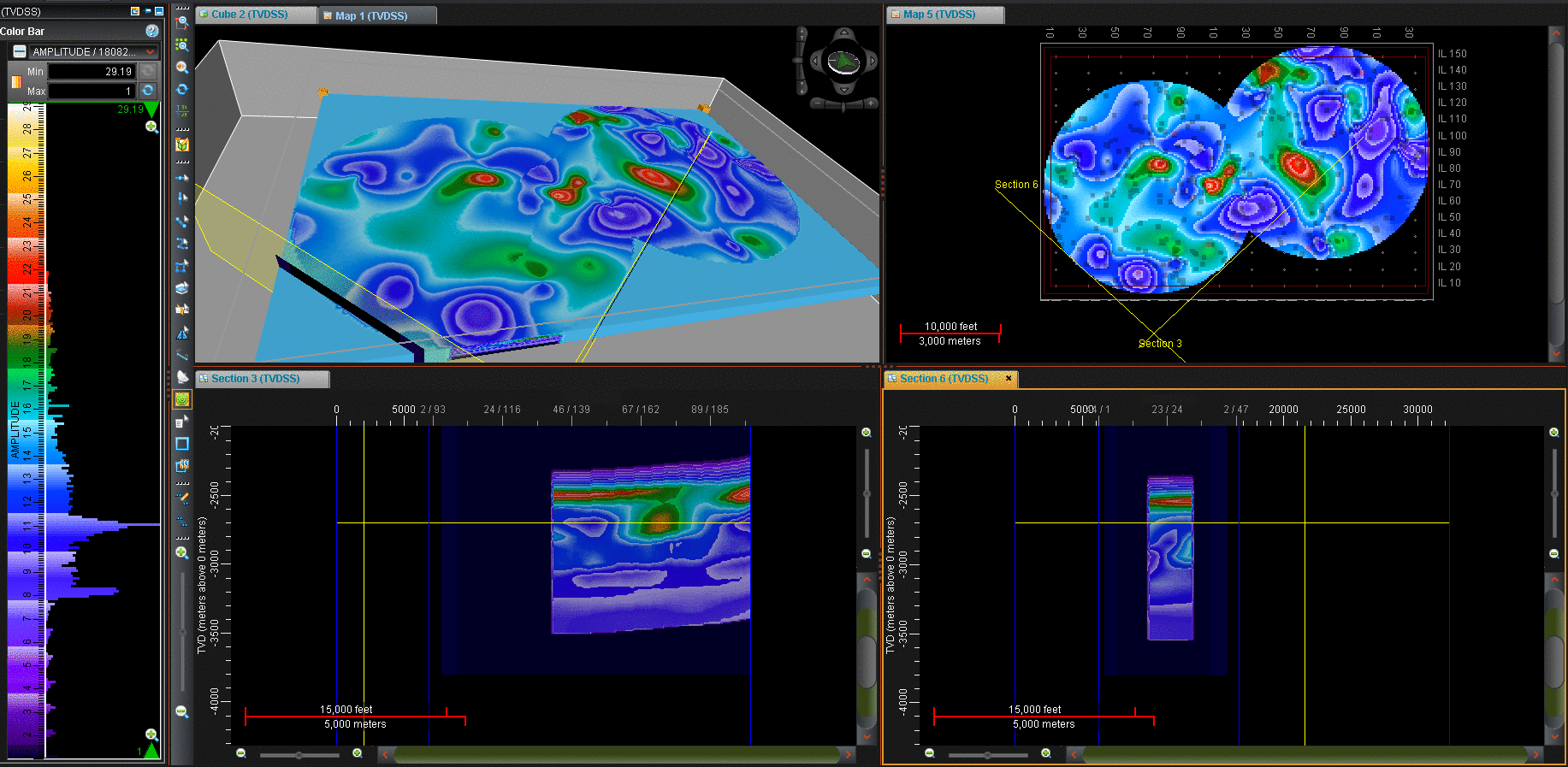 21 Aug 2019
SunCity RockOn Rock Club        57
Copyright © 2019
Dynamic Measurement LLC.
Imagine August Parties when there is a rain stormWatching Lightning over the Cedar Iron Mines
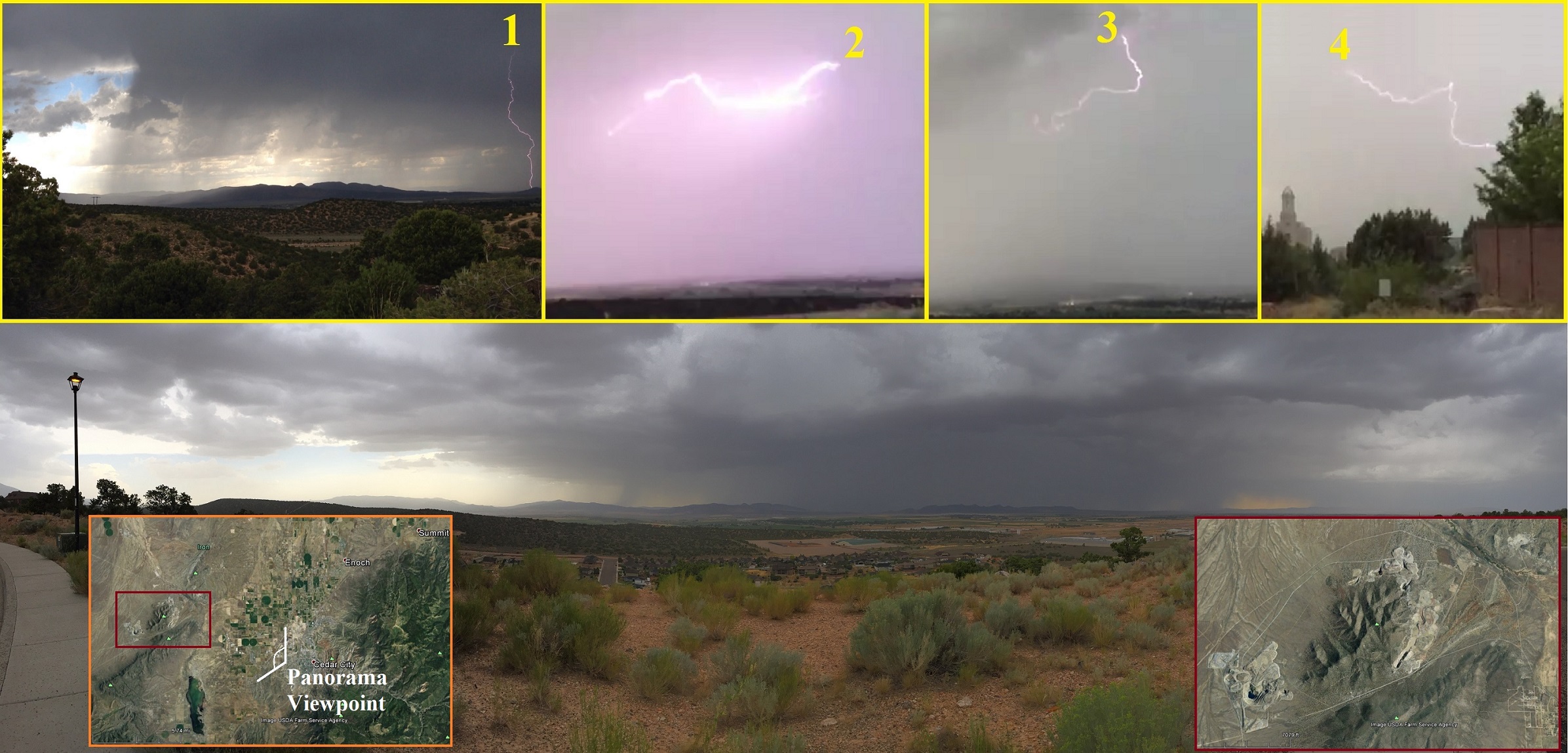 SunCity RockOn Rock Club        58
12 October 2019
Copyright © 2019
Dynamic Measurement LLC.
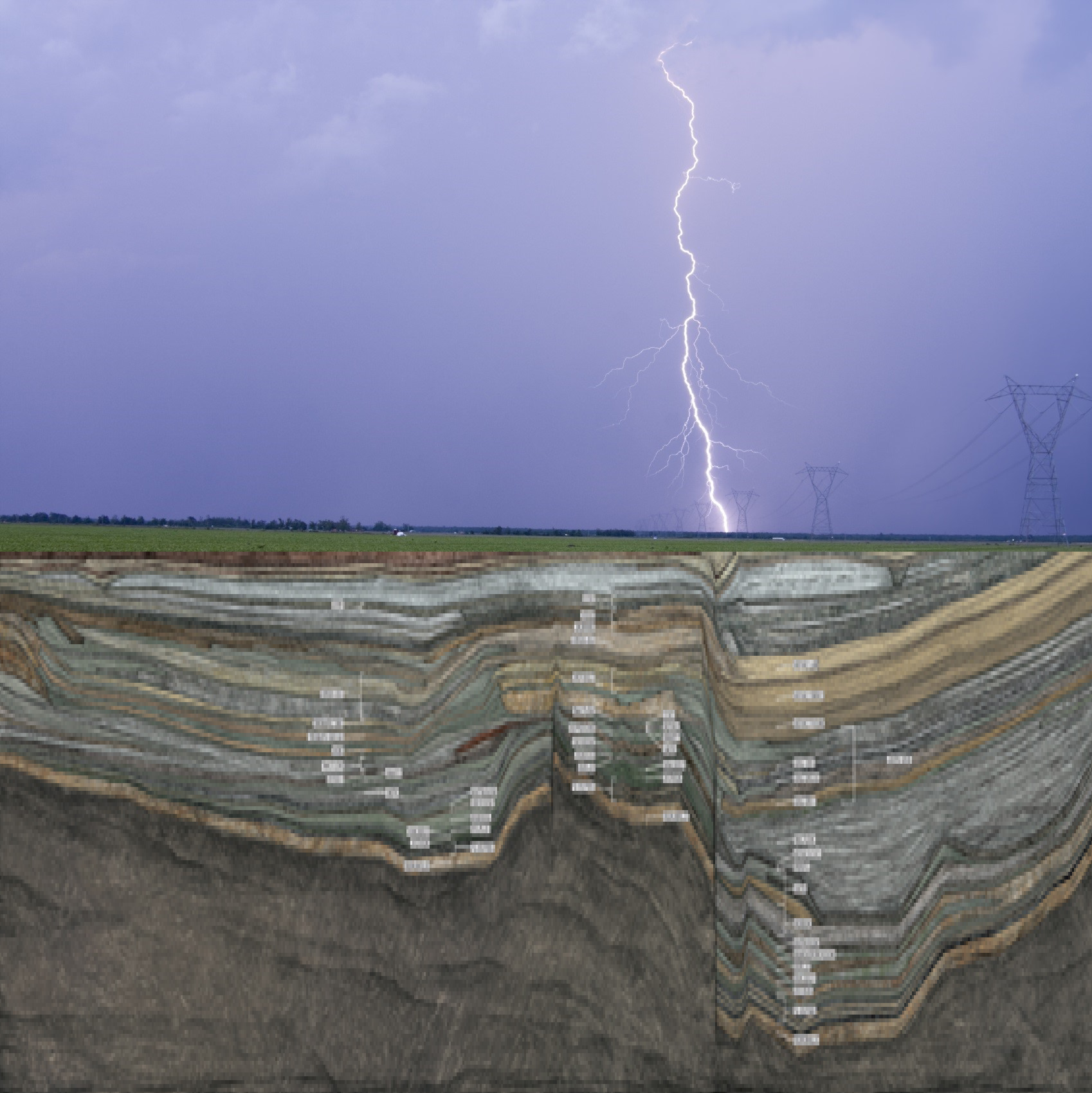 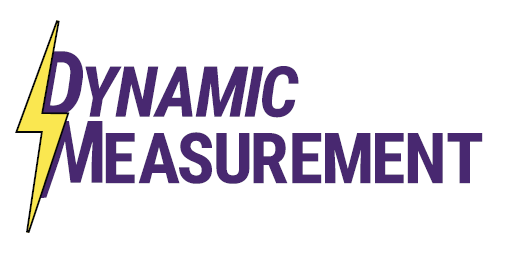 Lightning is tied to all aspects
of the Earth’s Electrical System
Top Plate
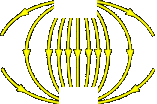 Just as Geo-Magnetic-Hot-Zones attract more lightning strikes, they pull on electrical current during power transmission, which leads to Leakage
Powerline Leakage
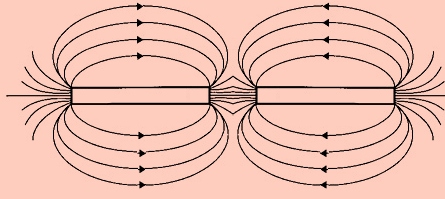 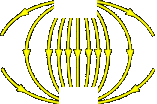 Geo-Magnetic-Hot-Zones are where concentrated sub-surface currents interact with pipelines speeding up corrosion and impacting integrity.
Pipeline Corrosion
Base Plate
12 October 2019
Copyright © 2019
Dynamic Measurement LLC.
SunCity RockOn Rock Club        59
Plans for this technology:
Define aquifers;
Explore for undiscovered mineral deposits;
Map potential new geothermal deposits;
Predict where lightning strikes could start a forest fire among all of the dead trees on Cedar Mountain;
Optimize real estate development to avoid lightning strike concentrations; 
Find areas needing cathodic protection along natural gas pipelines; 
Identify areas where telluric and terralevis (shallow earth) currents are bleeding electricity off of high power transmission lines;
Earthquake prediction;
Locate places to look for unique rocks;
Etc.
SunCity RockOn Rock Club        60
12 October 2019
Copyright © 2019
Dynamic Measurement LLC.
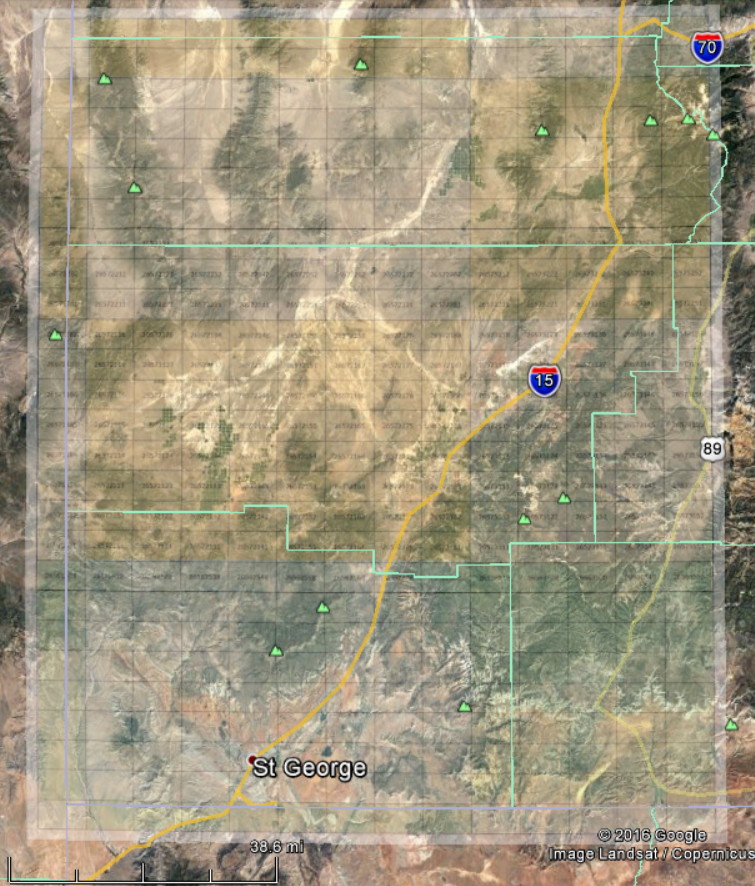 D.NSEM Prices
Beaver County
Iron County
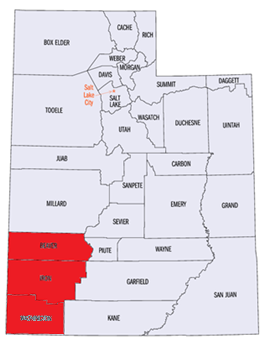 Washington County
SunCity RockOn Rock Club        61
12 October 2019
Copyright © 2019
Dynamic Measurement LLC.
SunCity RockOn & SURC have some of the best“rock hounding” available on planet Earth
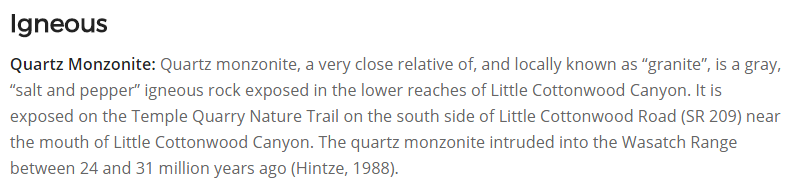 27,270 year old volcanic flows
in Santa Clara
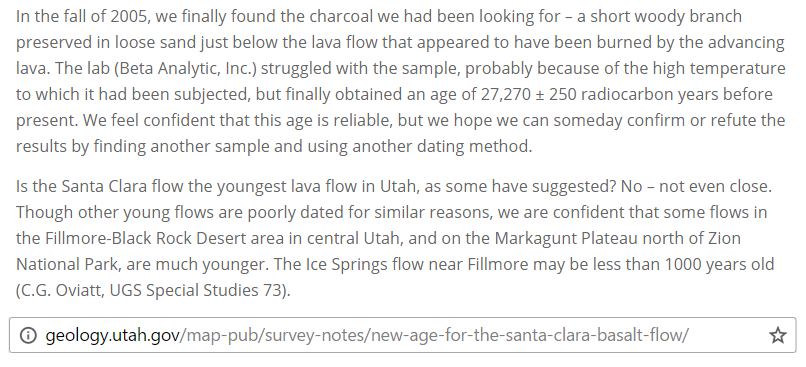 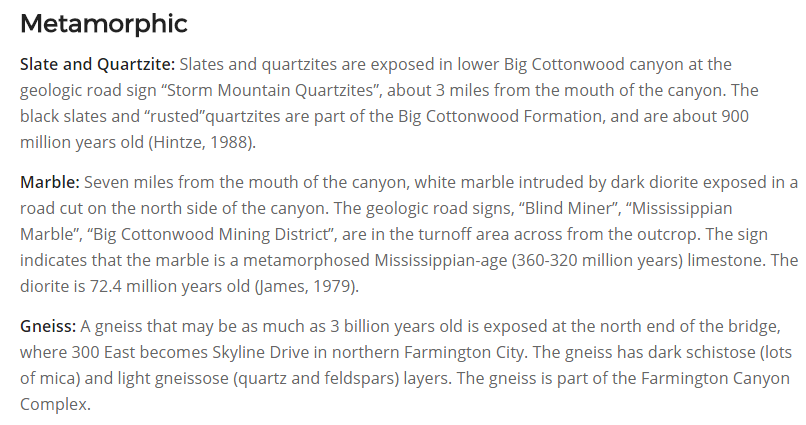 SunCity RockOn Rock Club        62
12 October 2019
Copyright © 2019
Dynamic Measurement LLC.
There are all types of rock waiting to be found
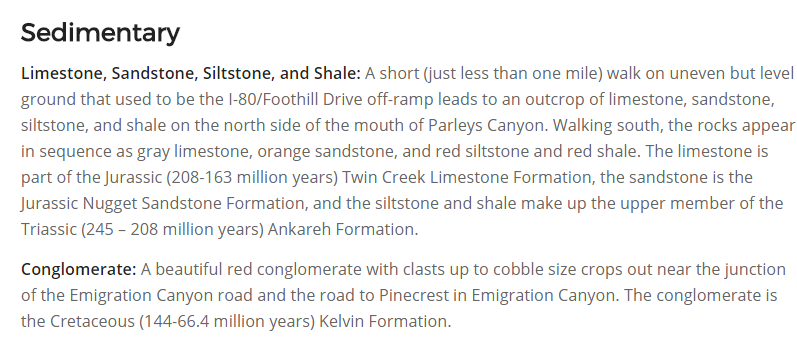 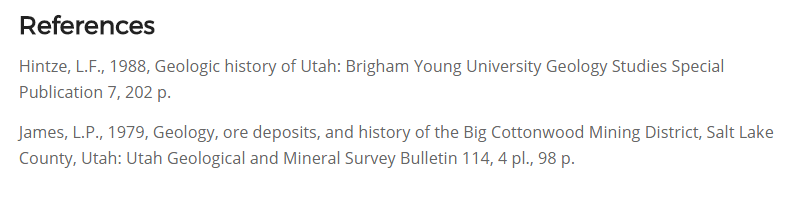 SunCity RockOn Rock Club        63
12 October 2019
Copyright © 2019
Dynamic Measurement LLC.
Acknowledgements:
Les Denham, DML Chief Geophysicist.
Kathy Haggar, DML Geologist.
Louie Berent, DML Geophysicist.
BYU Interns Dustin Northrop and R. Corbin Lewis.
Tom Ewing (BEG) for regional South Texas geology.
Bob Hardage (BEG) for Stratton seismic survey.
Andrea Nelson, for enduring the startup phase.
Thank You!
http://www.dynamicmeasurement.com/TAMU/191012_Lightning_Analysis_creating_geo-frameworks_SunCity_RockOn_Geology_Club.pdf
H. Roice Nelson, Jr., Geophysicist
	cell: 713.542.2207
	e-mail: roice@dynamicmeasurement.com
www.dynamicmeasurement.com
www.dynamicmeasurement.com/TAMU
www.dynamicmeasurement.com/LI
211 Baker Road #382
   Barker, TX 77413
   Office: 281.579.0172
2155 West 700 South #31
   Cedar City, UT 84720
   Fax: 435.267.2668
12 October 2019
SunCity RockOn Rock Club        64
Copyright © 2019
Dynamic Measurement LLC.
[Speaker Notes: I listed myself as the sole author because I live in Cedar City, Utah, and I am the only one who would be attending The Pacific Coast and Rocky Mountain Section of the AAPG meeting in Las Vegas. However, there are many people who contributed to the material presented, as listed here. Thank you for attending and thank you for your questions and comments and discussions about Dynamic Measurement technologies.]
Abstract – Lightning Analysis: creating geo-frameworks
12 October 2019, 9:00 AM, H. Roice Nelson, Jr., a geophysicist from Cedar, B.S. Geophysics 1974 University of Utah, with over 48 years working in oil, gas, & mineral exploration, will speak at the SunCity RockOn Rock Club Meeting, Sun City Pioneer Center (Recreation Center), 1350 Flat Top Mesa Drive, Mesquite, NV 89034.

Geophysicists have used passive gravity, magnetic, and seismic measurements to understand the subsurface of the earth for decades. Dynamic Measurement has expanded these capabilities, developing and patenting ways to datamine electrical information in existing lightning strike databases in order to map faults, creating geo-frameworks of subsurface geology anyplace onshore and out to at least 100 meter (330 foot) water depths. 

This presentation will review Dynamic’s lightning technologies, and show examples from lightning analysis projects in Texas, Louisiana, Michigan, Arizona, and California. The presentation will start with a review of how lightning analysis can help locate lodestone, fulgurites, smoky quartz, sunstone, topaz, volcanic and hydrothermal alteration, red and green beryl, etc.  There will also be discussion of plans to use this technology to map mineral deposits, define aquifers, predict where lightning strikes could start a forest fire among all of the dead trees on Cedar Mountain, optimize real estate development to avoid concentrations of lightning strikes, predict areas needing additional cathodic protection along natural gas pipelines, identify areas where telluric and terralevis (shallow earth) currents are bleeding electricity off of high power transmission lines, and, most importantly to the rock club, identify new places to collect unique rocks.
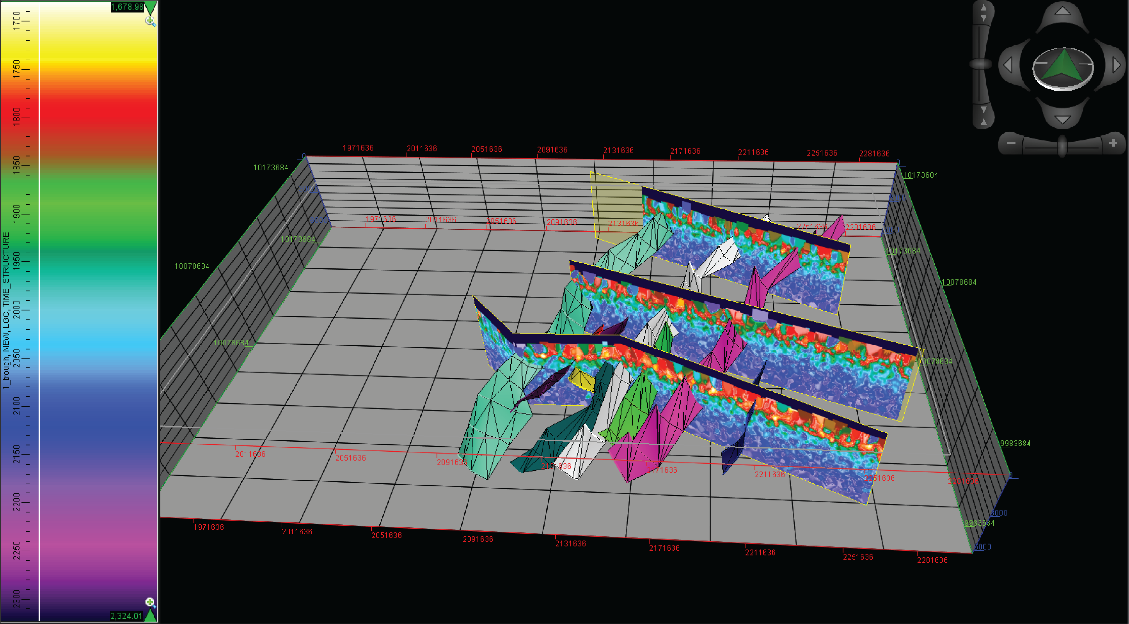 SunCity RockOn Rock Club        65
12 October 2019
Copyright © 2019
Dynamic Measurement LLC.